Eilyn Mena
DEL CAMPO AL LABORATORIO
      Y LA BIOINFORMÁTICA

       Y DESPUÉS,  QUE SIGUE?
Cancro del tallo de la soja
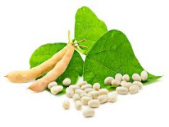 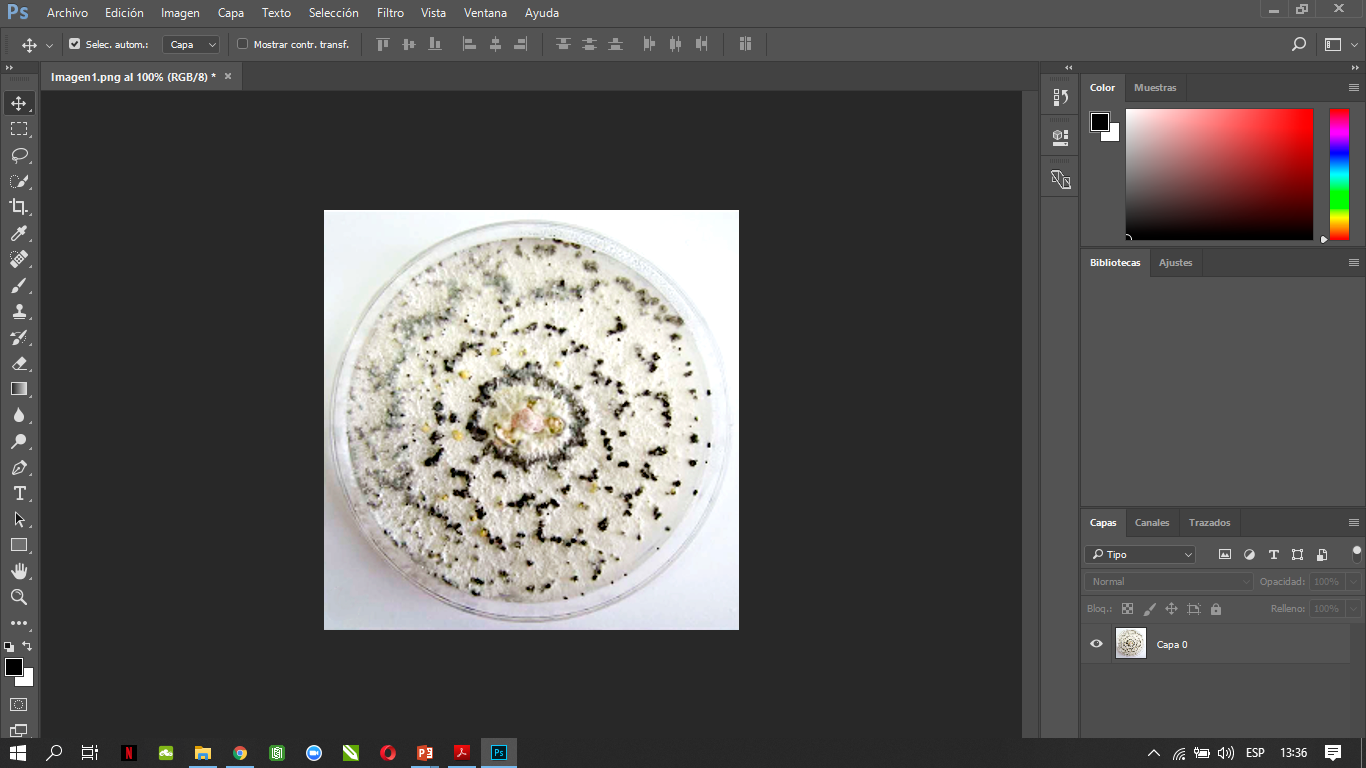 Causado por D.aspalathi, D.longicolla, D.caulivora

Alta incidencia en el país 

Pocos estudios de variabilidad del hongo 

Pocos estudios del genoma y patogenicidad 

Escasos conocimientos moleculares de la interacción planta-patógeno

Escasos conocimientos de la expresión de genes de defensa
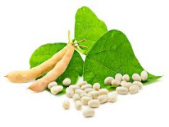 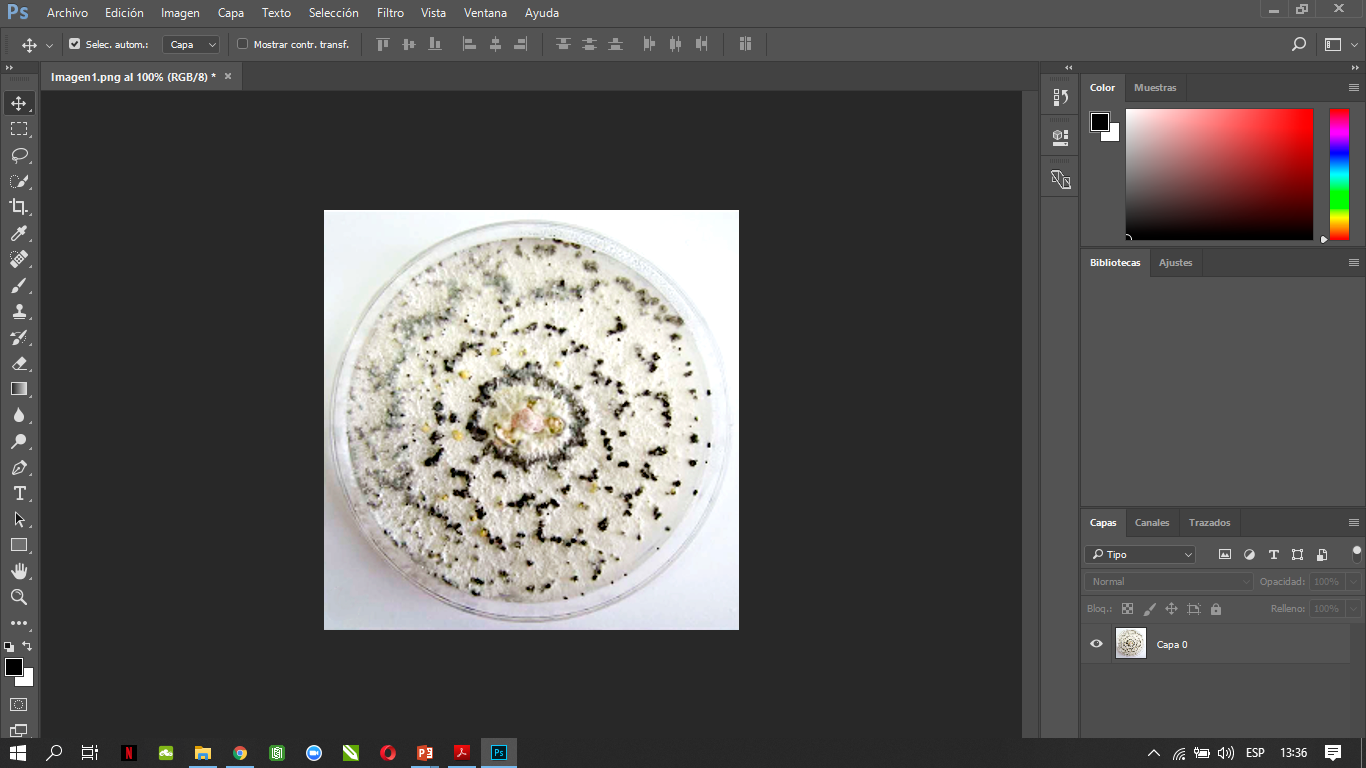 Campo
Bioinformática
Laboratorio
Relevamiento para cuantificar las enfermedades del cultivo
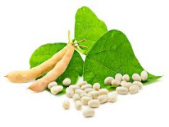 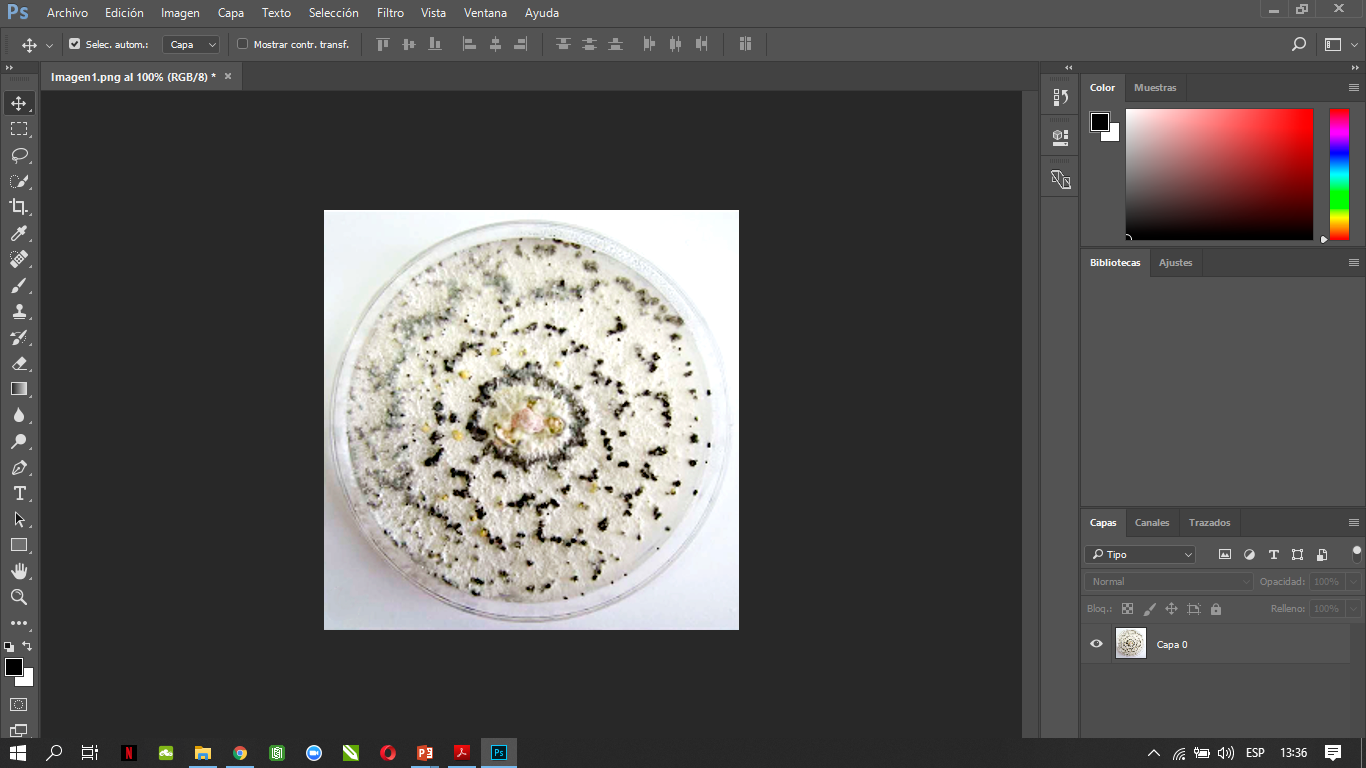 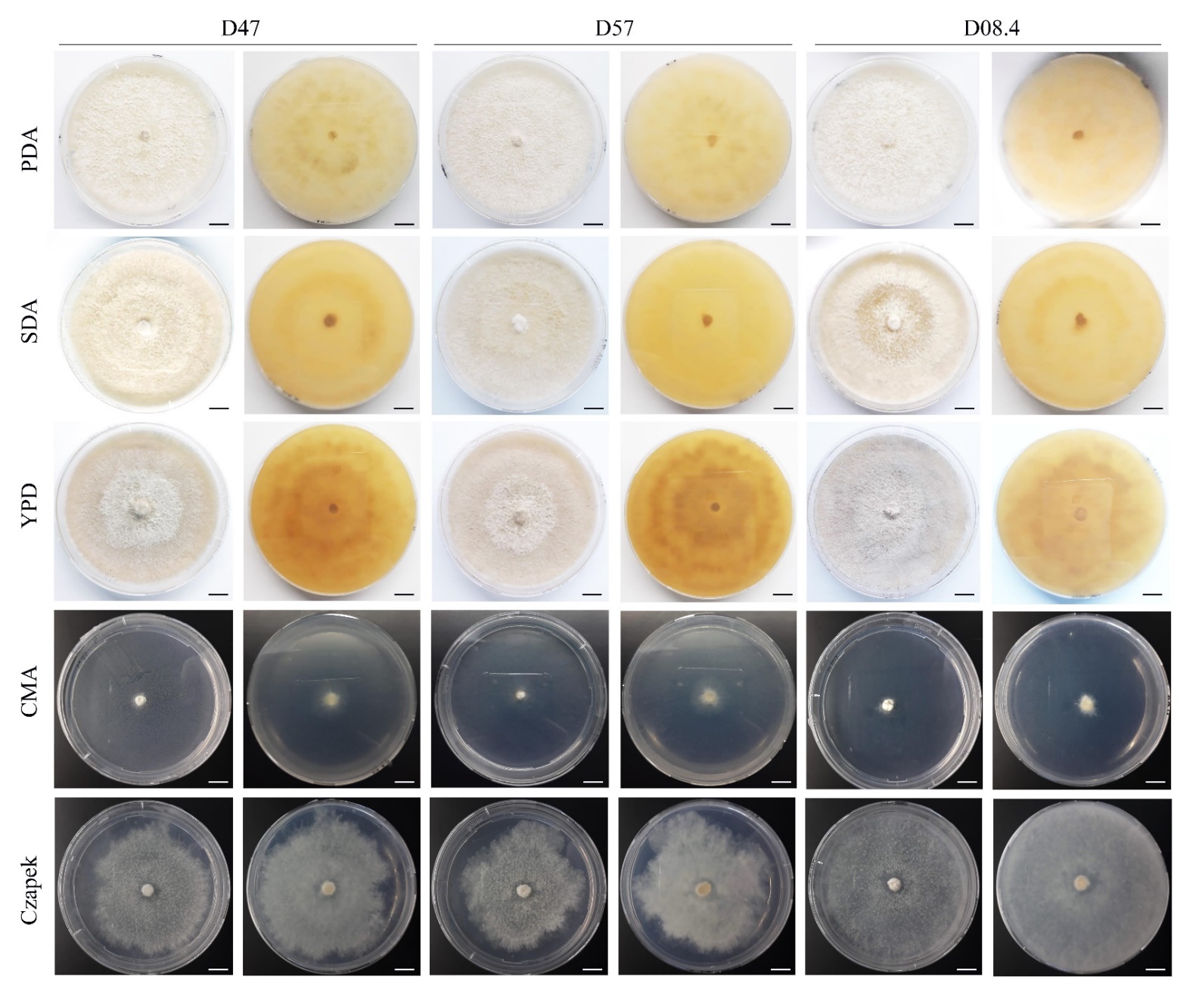 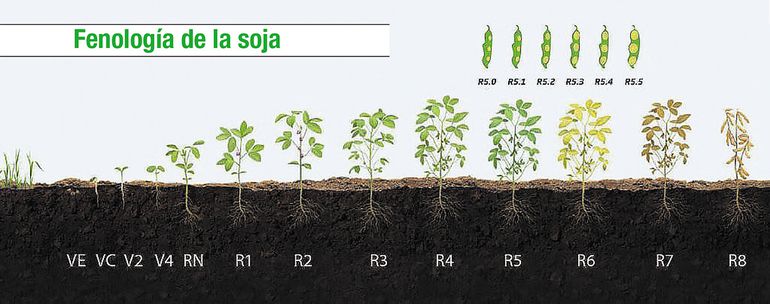 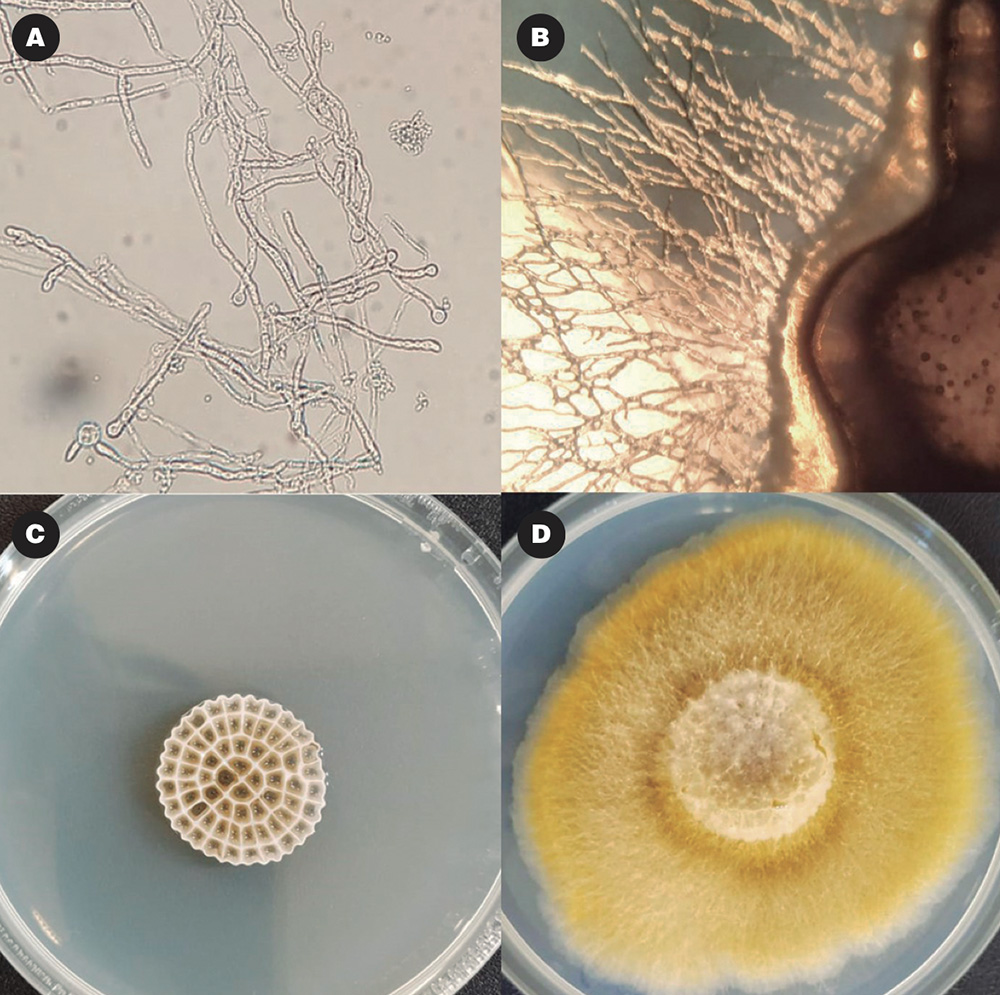 Conservación
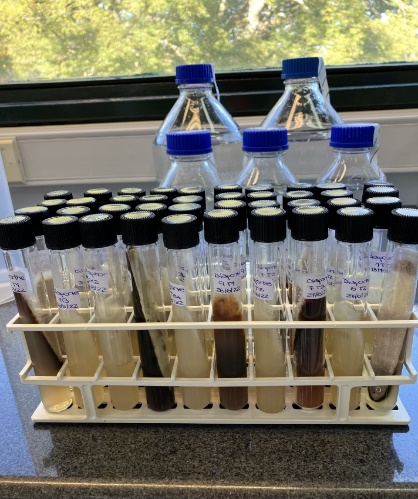 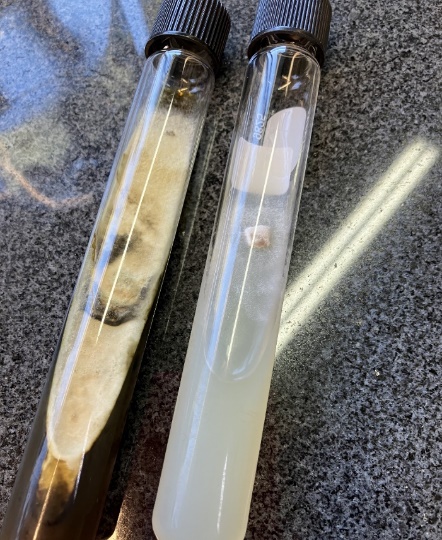 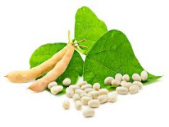 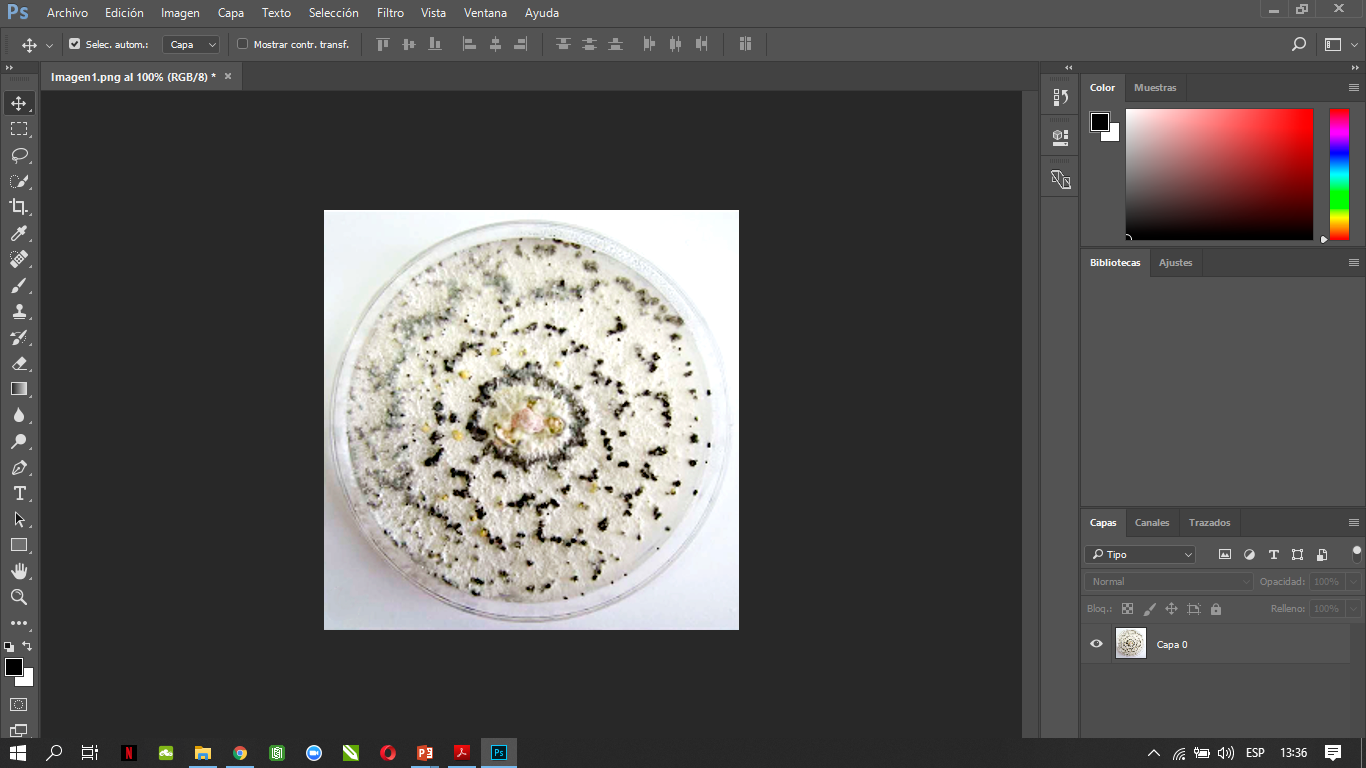 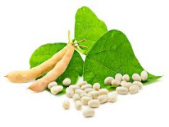 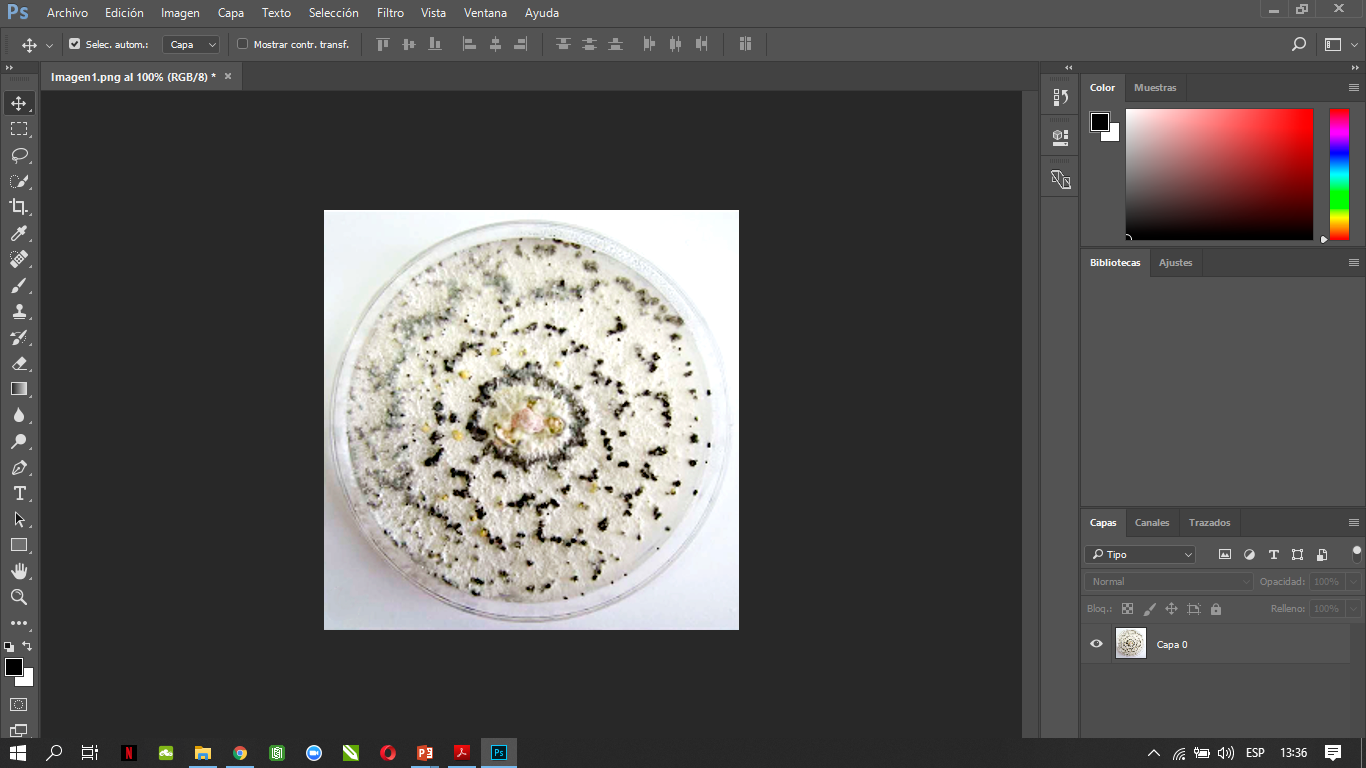 Colonización del tejido y Fortalecimiento de la pared celular
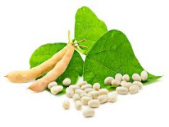 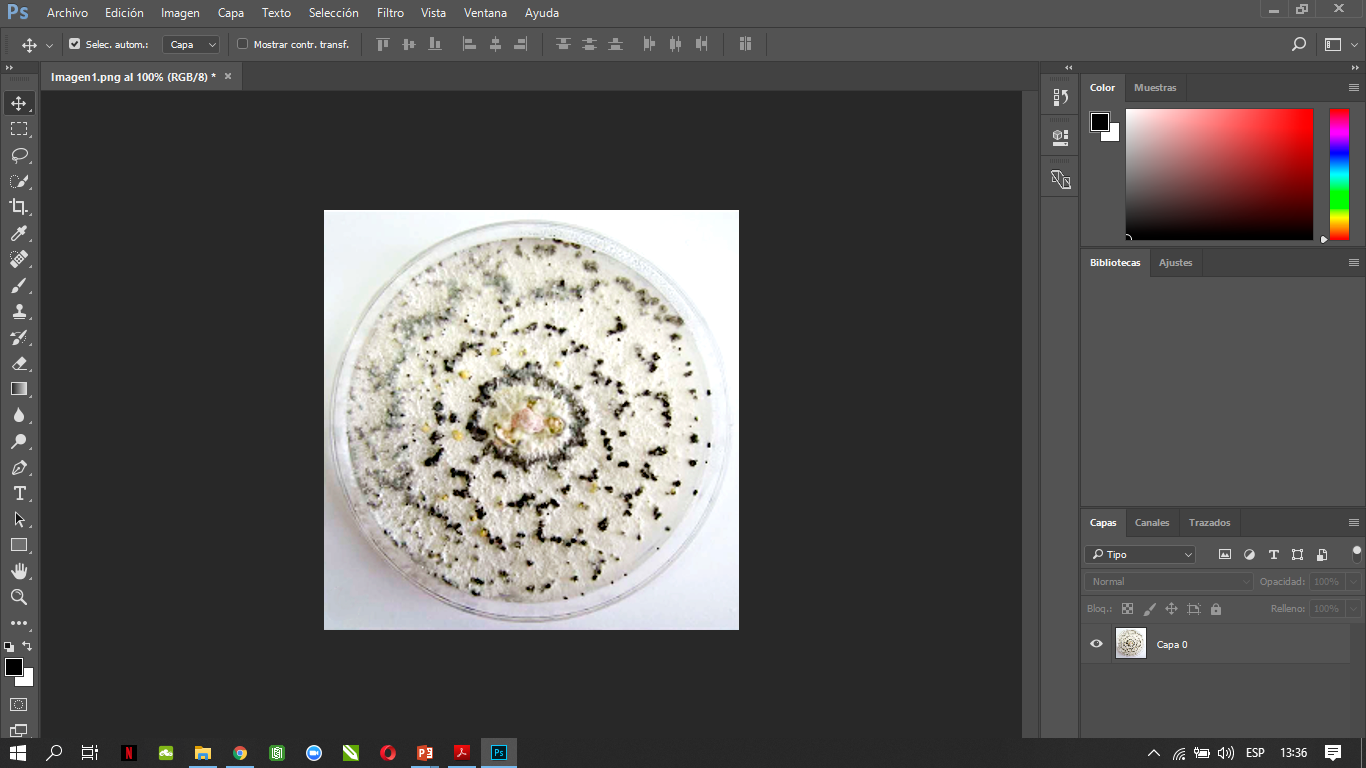 Expresión de genes de defensa en plantas de soja
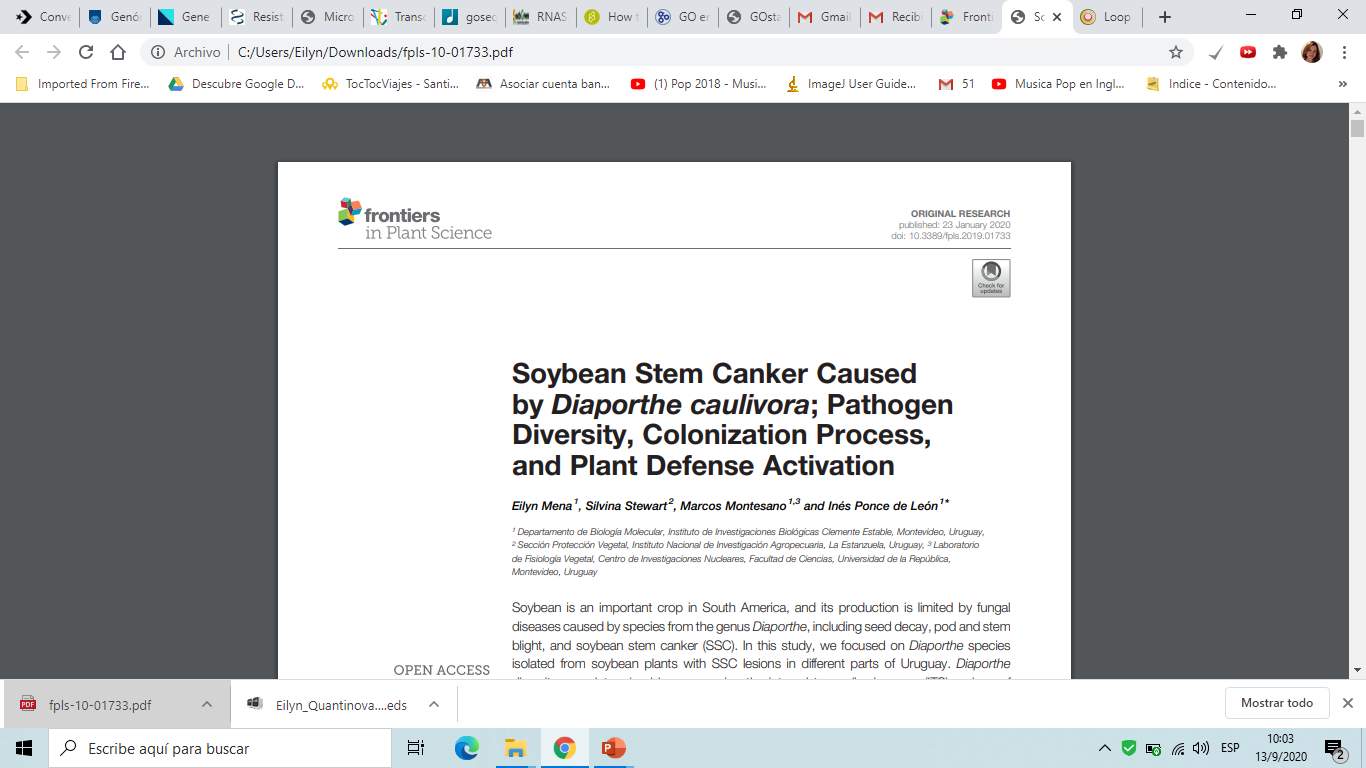 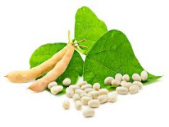 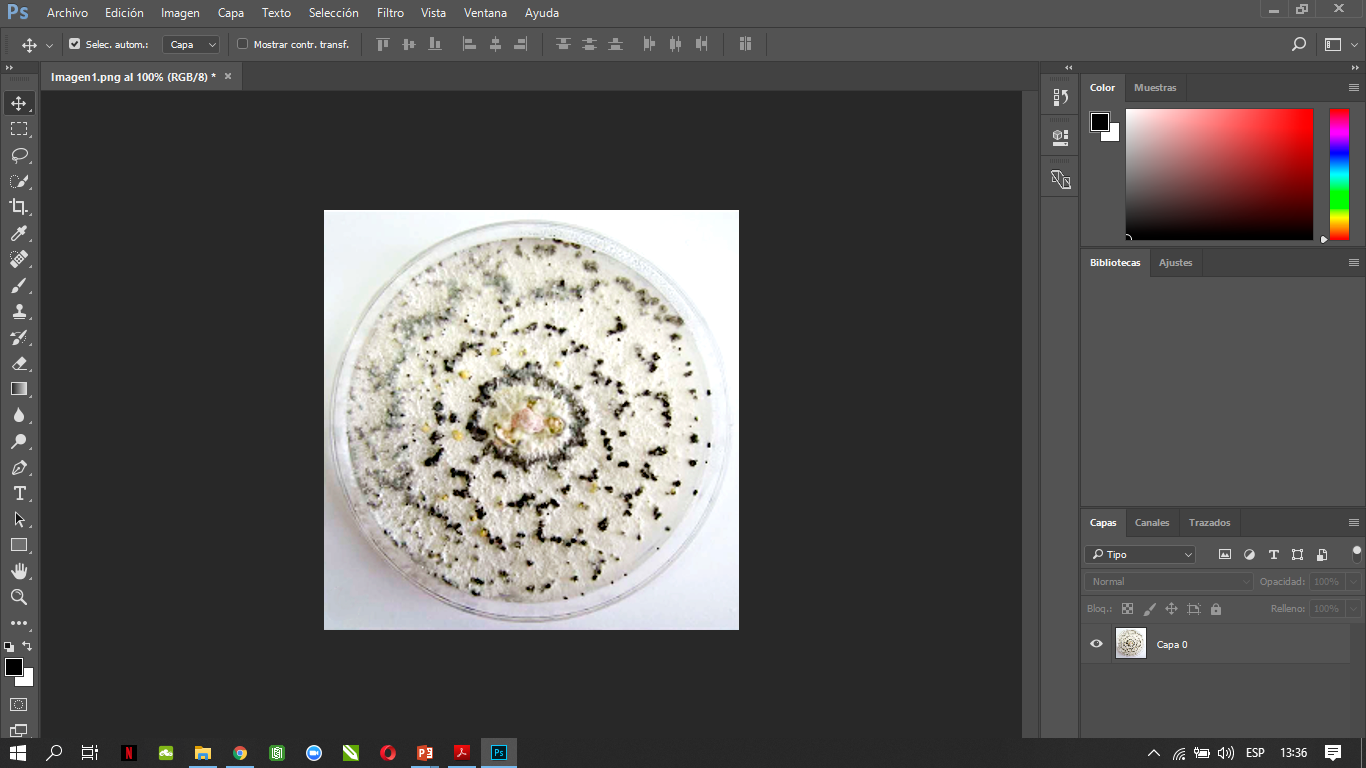 Secuenciación del genoma
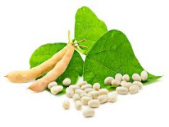 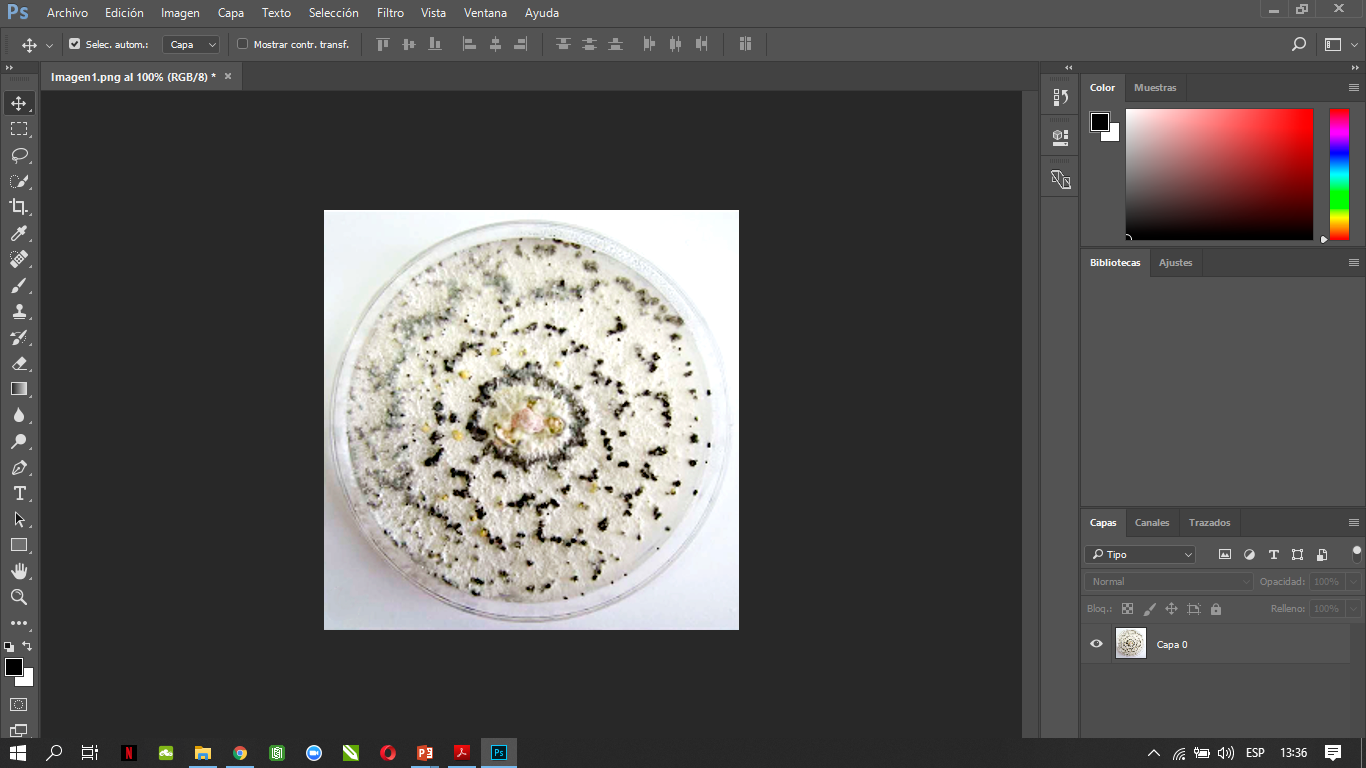 SecuenciaciónyEnsamblado:PacBio–FlyE:
Anotación:
Fungapincluyendodatostranscriptómicos,BlastP-NCBInrdatabase(TaxId:Fungi).
ClasificaciónporInterProScanv.5.19.,Pfamproteinfamilies,InterProdomains,
GeneOntologyClassification(GO),víasmetabólicasB2Go.CAZymes,PHI-Base.
Calidaddelensamblado:

Busco–fungidb_odb_10.2019_11_20
Sintenia y relación filogenética
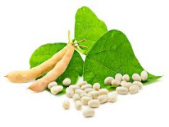 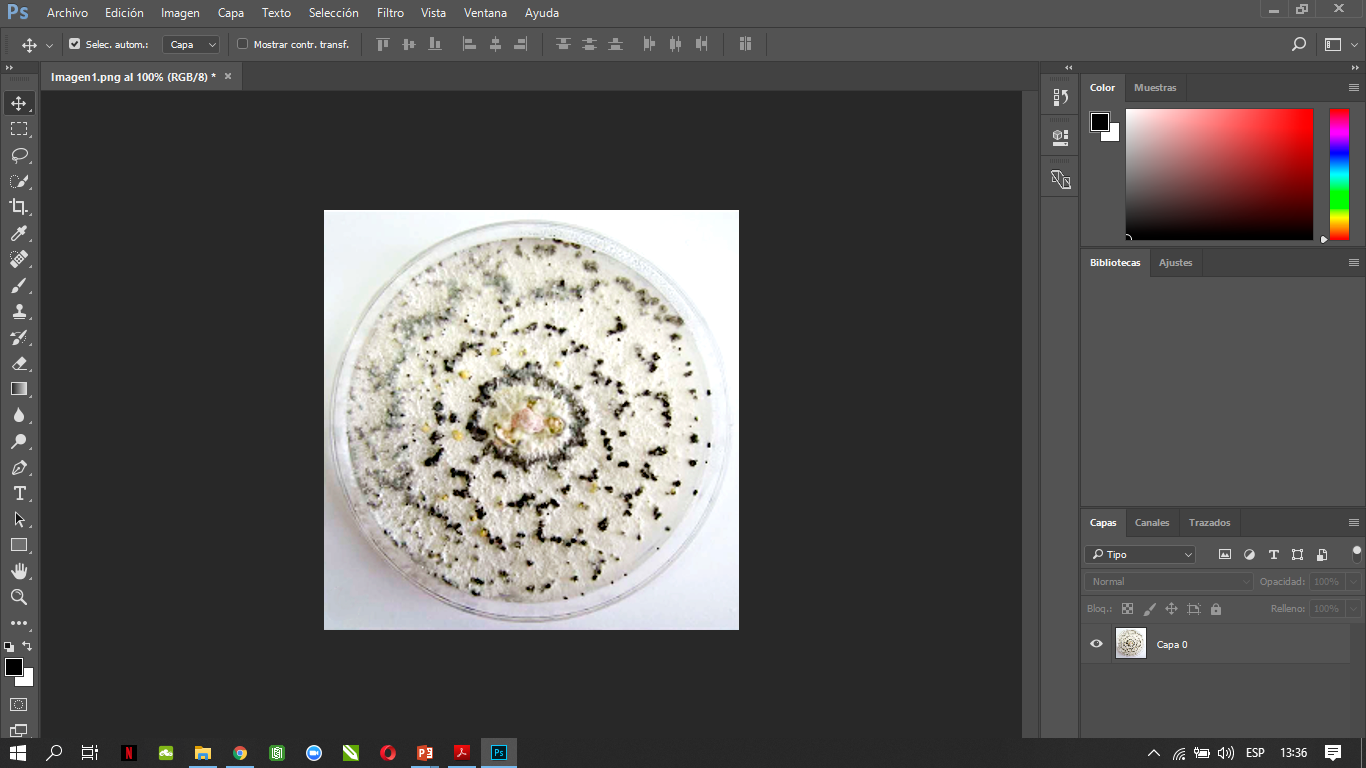 Identificación de genes de patogenicidad
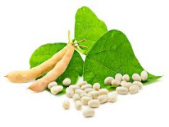 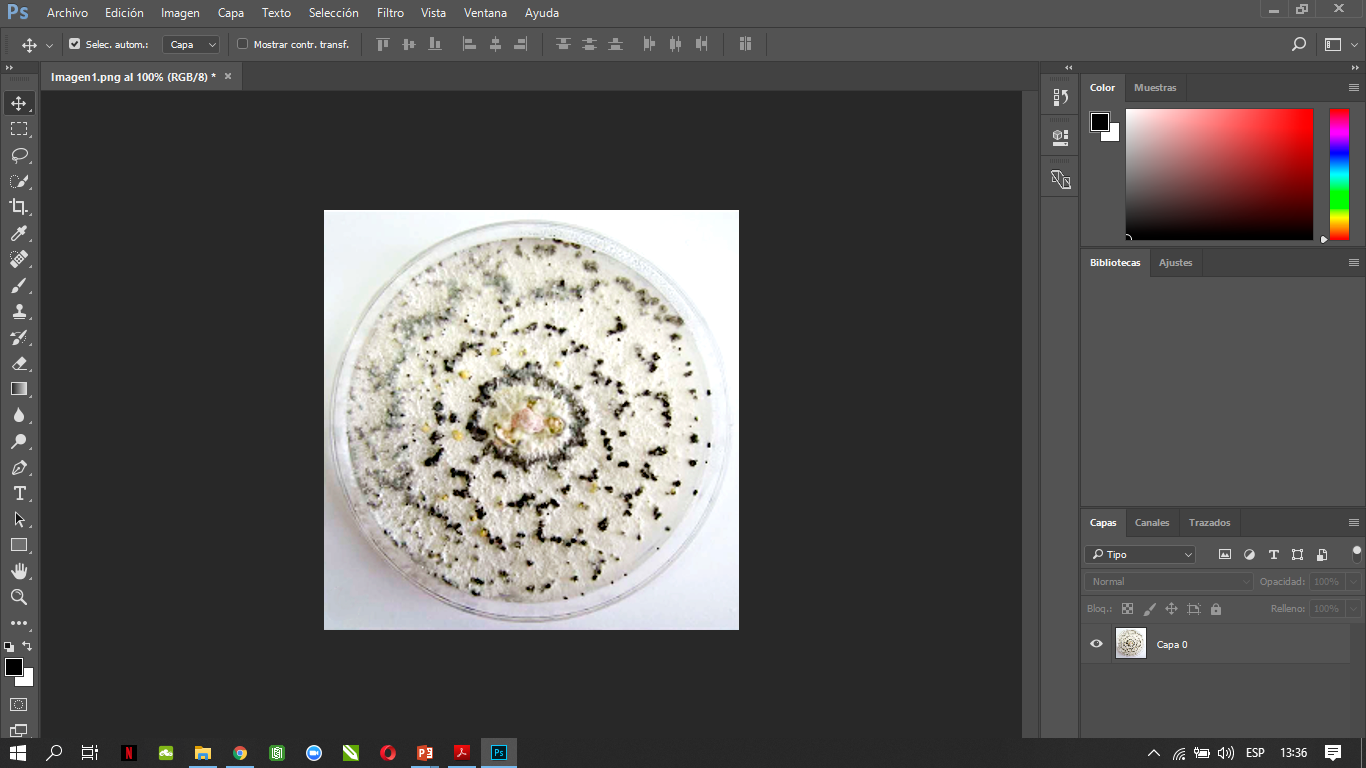 Identificación de genes de patogenicidad
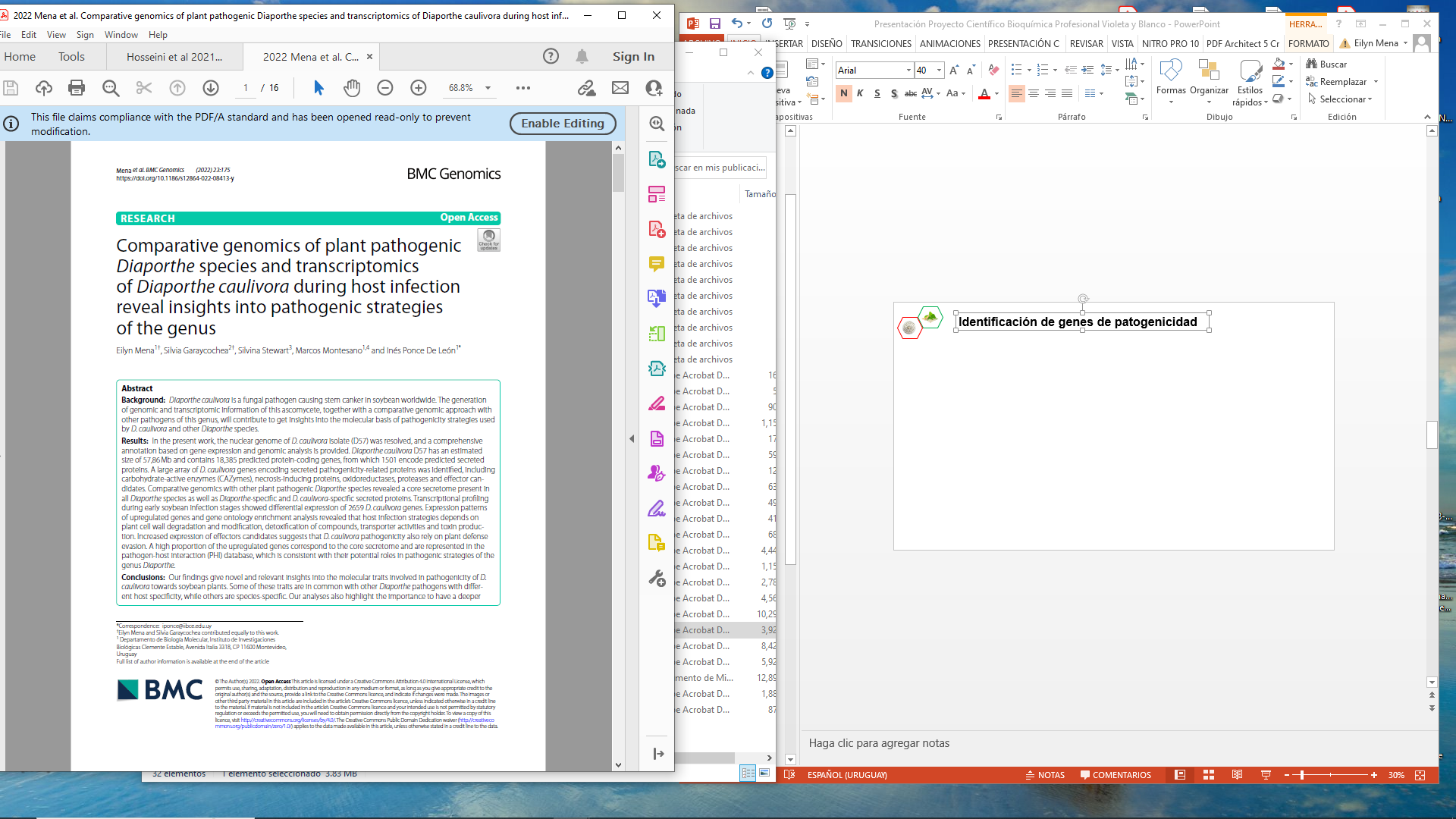 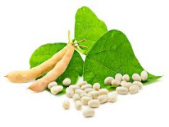 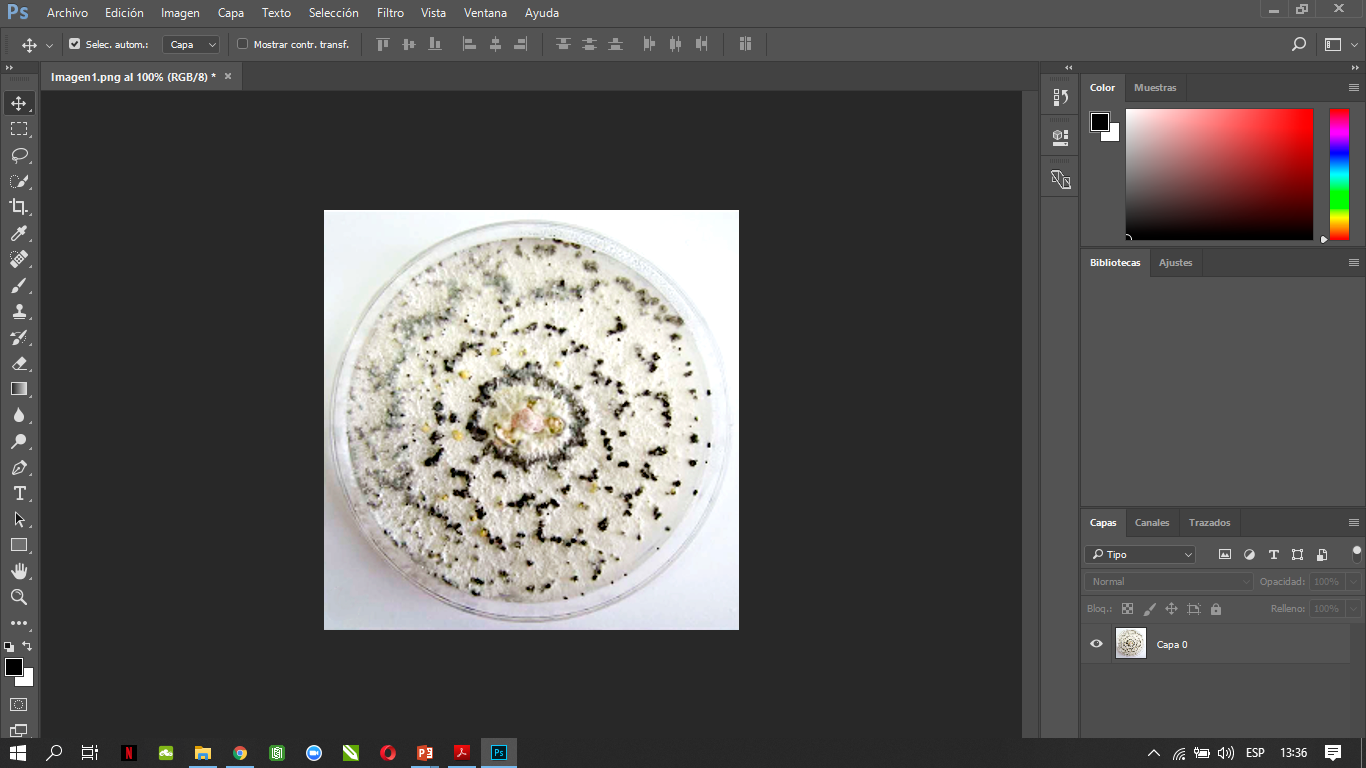 Expresión de genes de defensa RNAseq
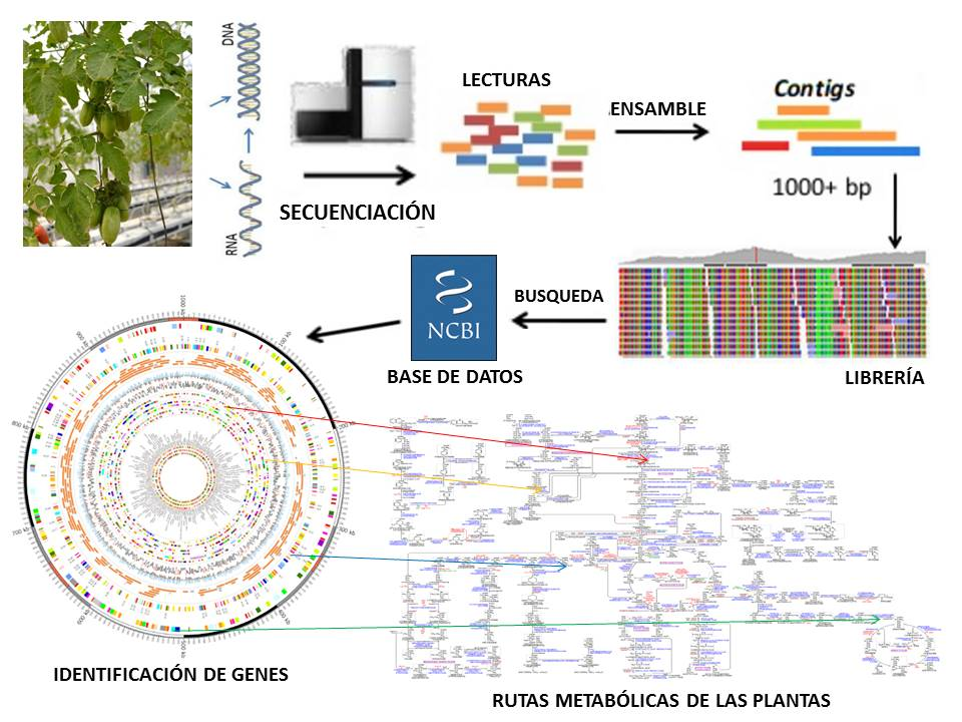 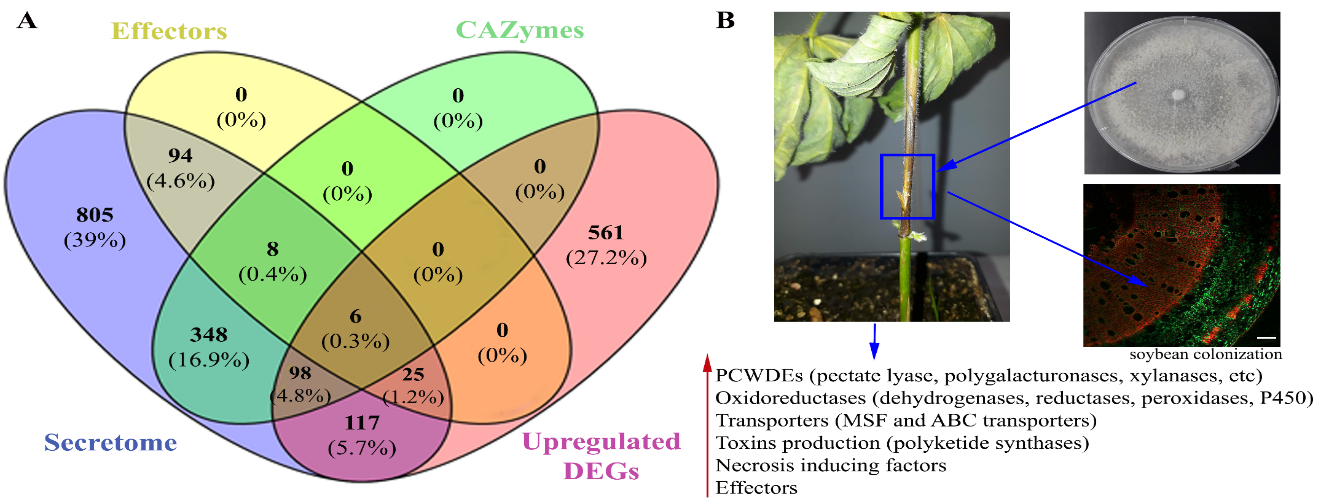 3 réplicas por tratamiento (Pool 3 plantas)
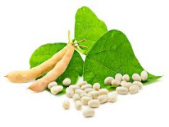 FastqQC, Trimming
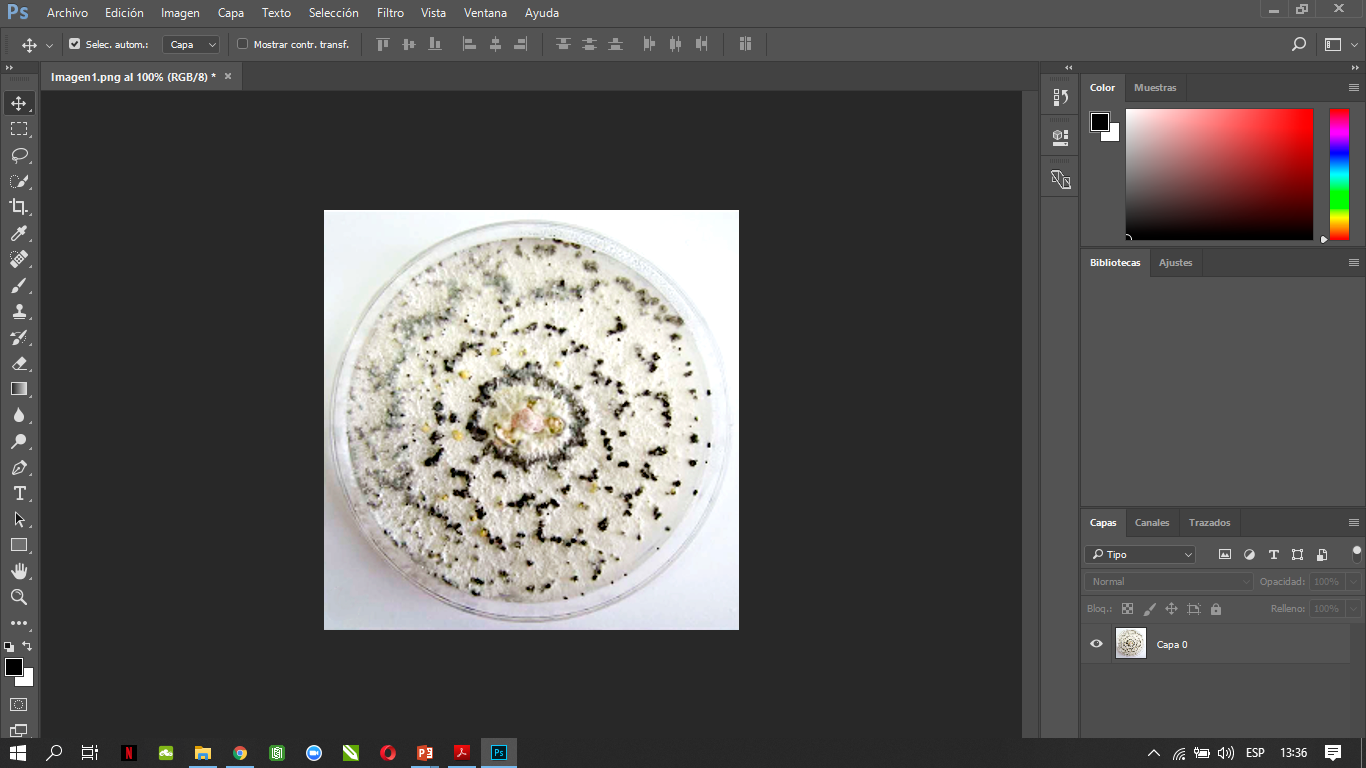 Genoma
Hisat2
Alineamiento de reads
Sin tratamiento
8 y 48 hpi
Counts
Gft/ Gff
EdgeR
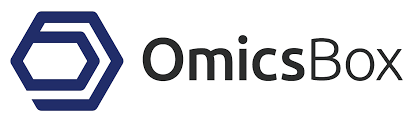 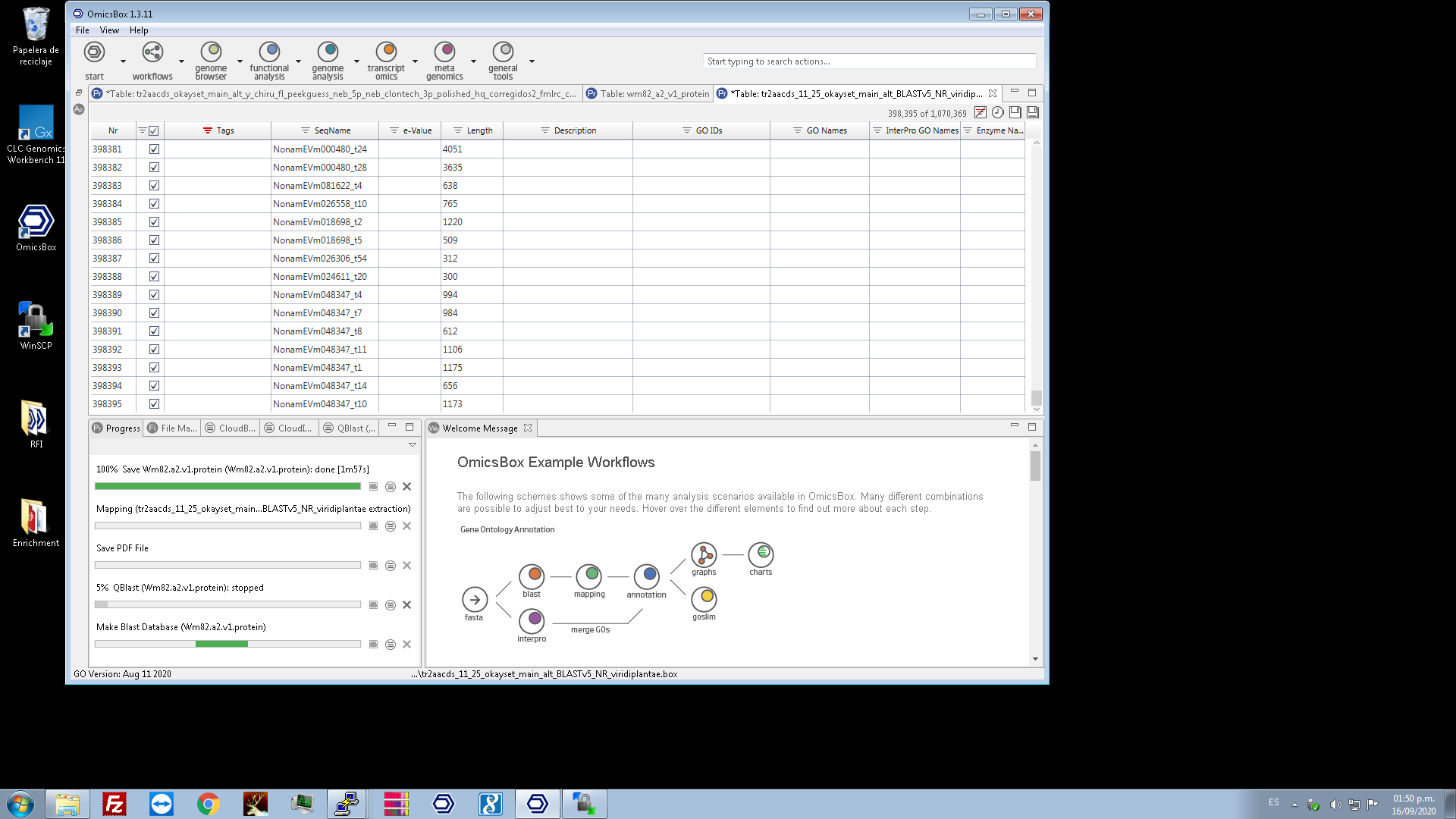 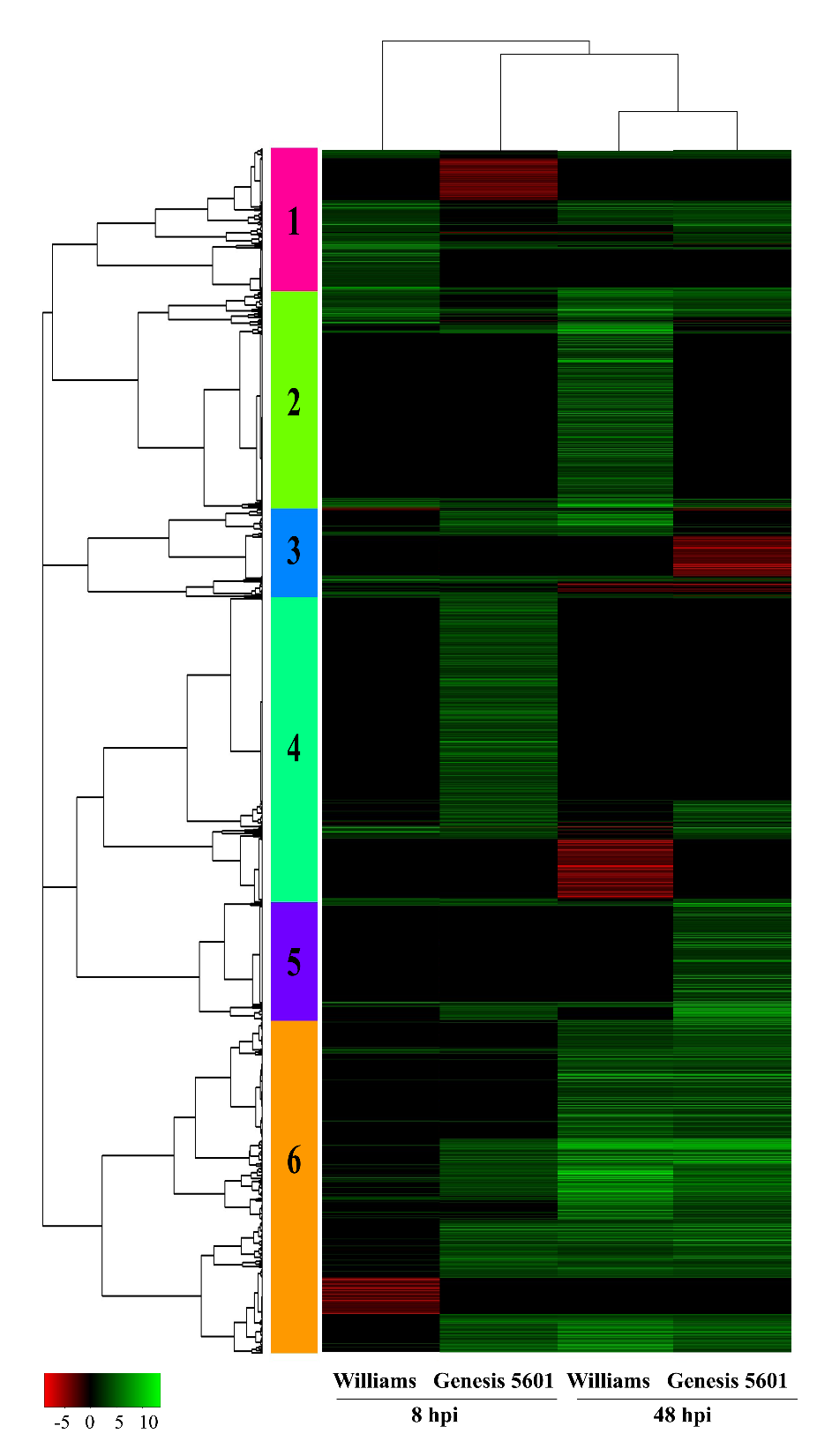 Expresión diferencial de genes
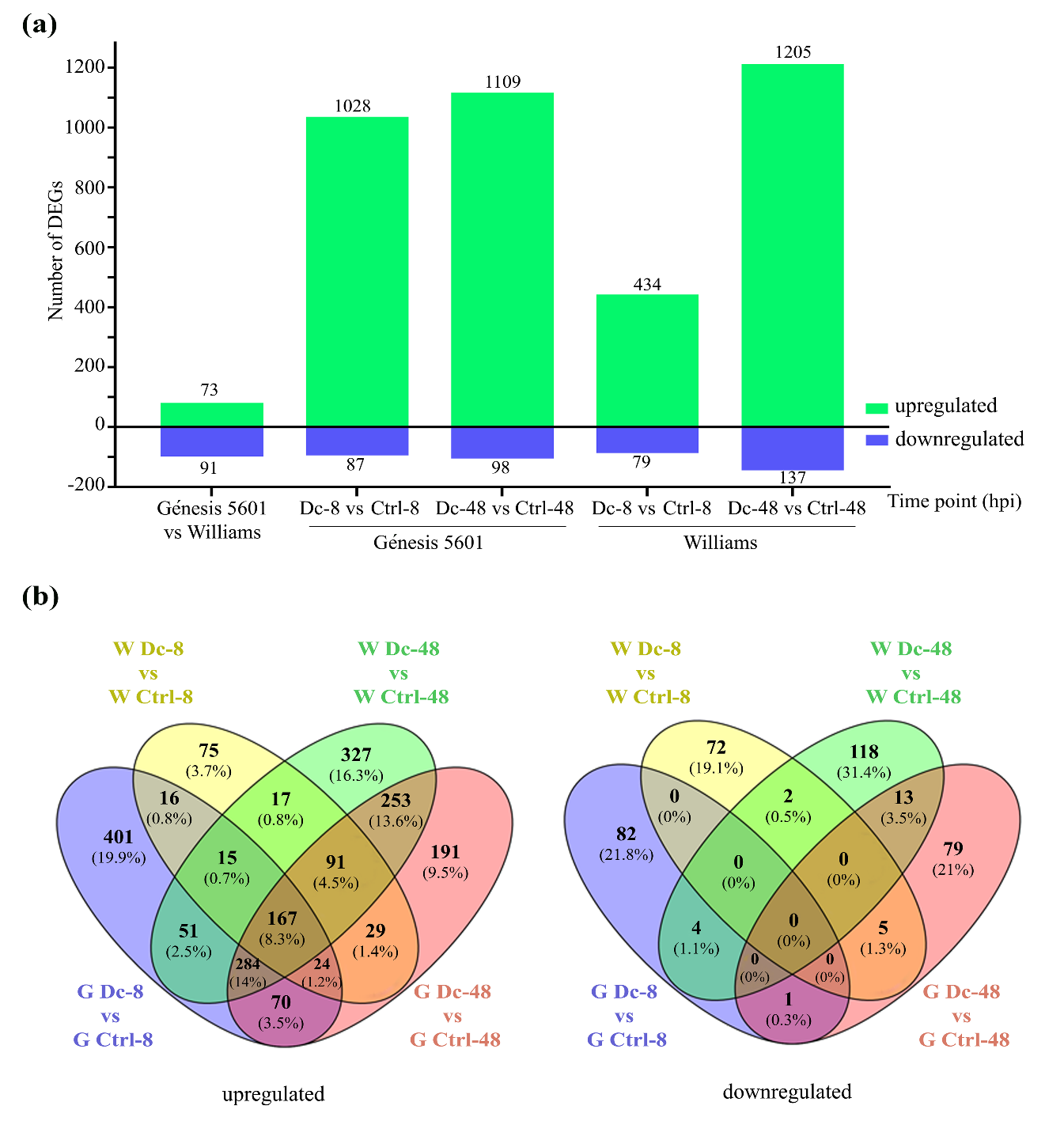 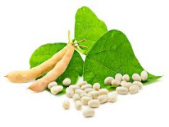 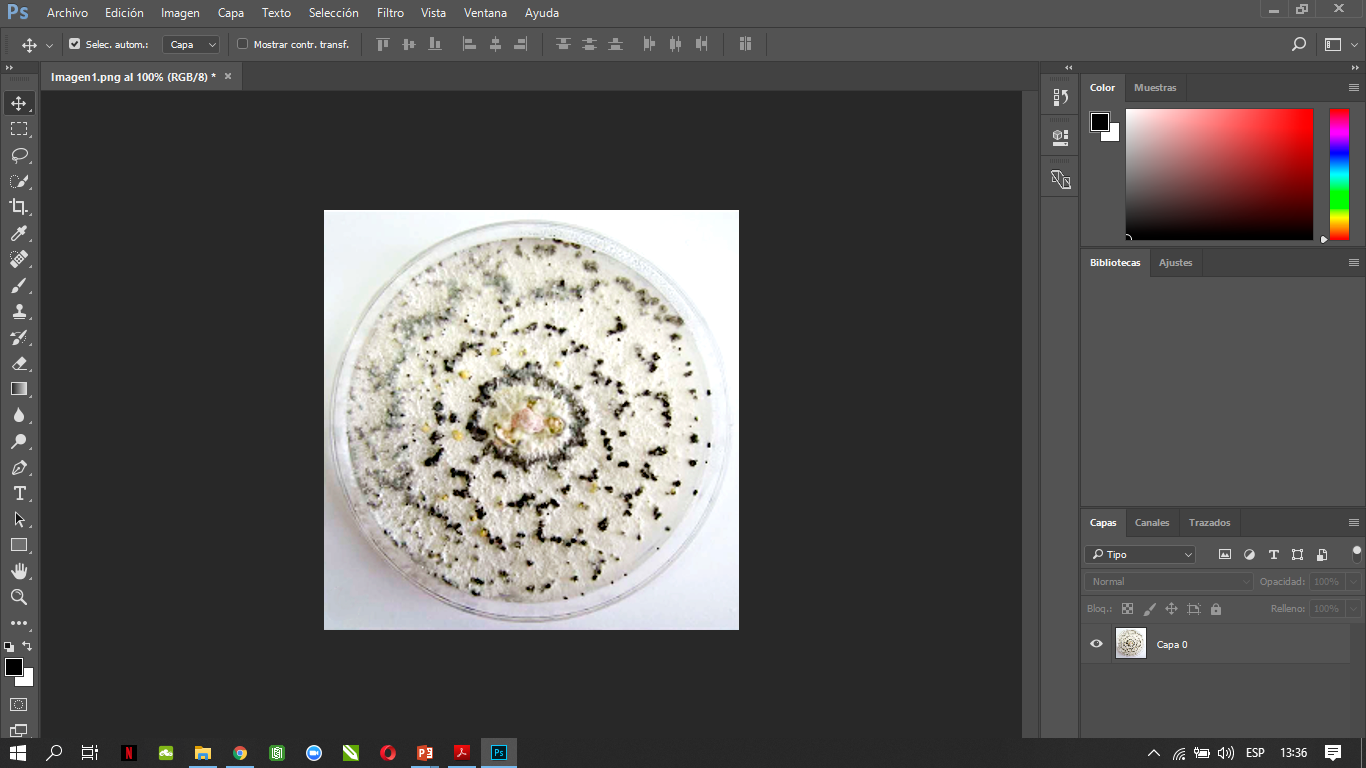 400 DEGs
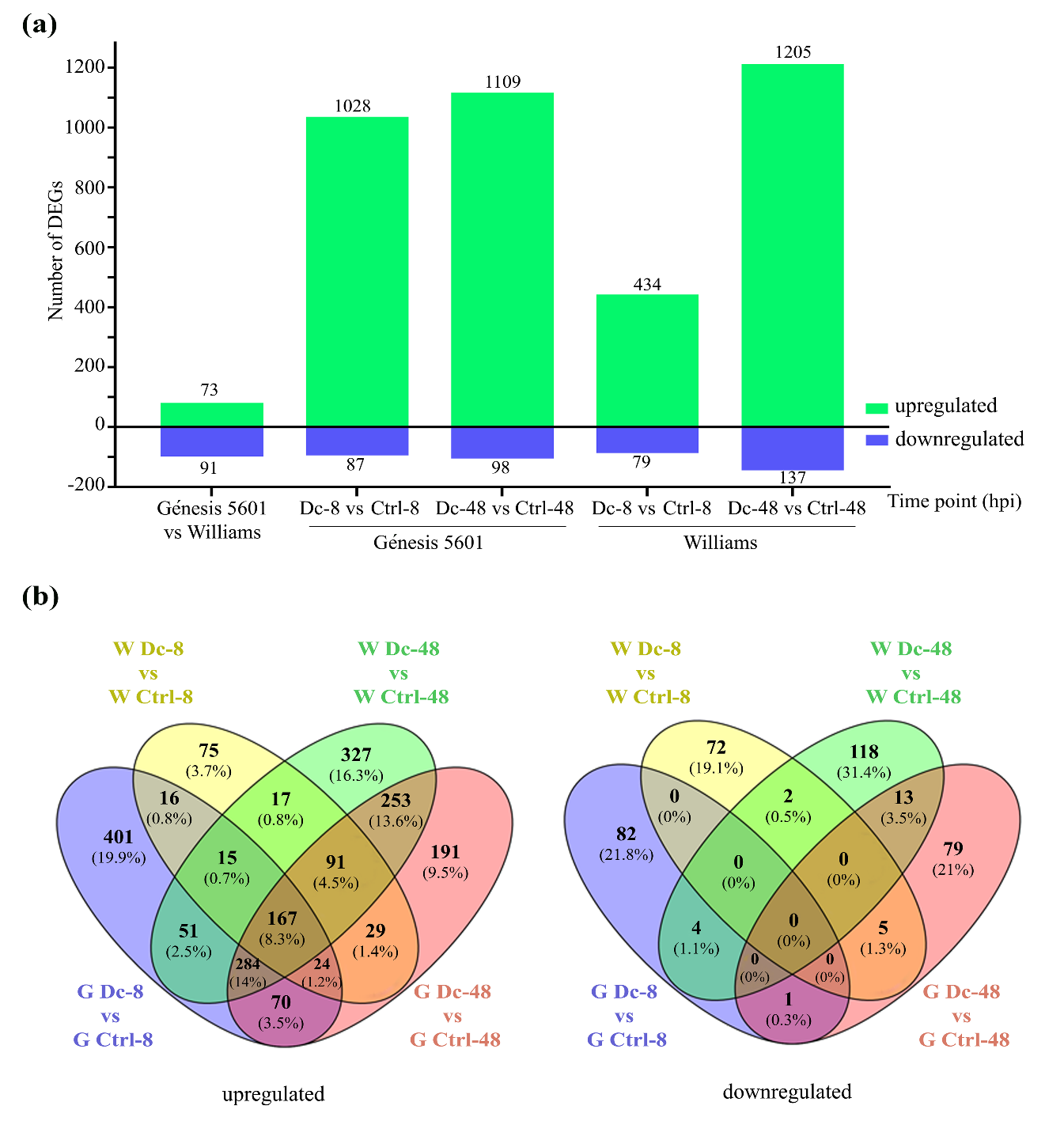 191 DEGs
255 DEGs
280 DEGs
930 común (46%)
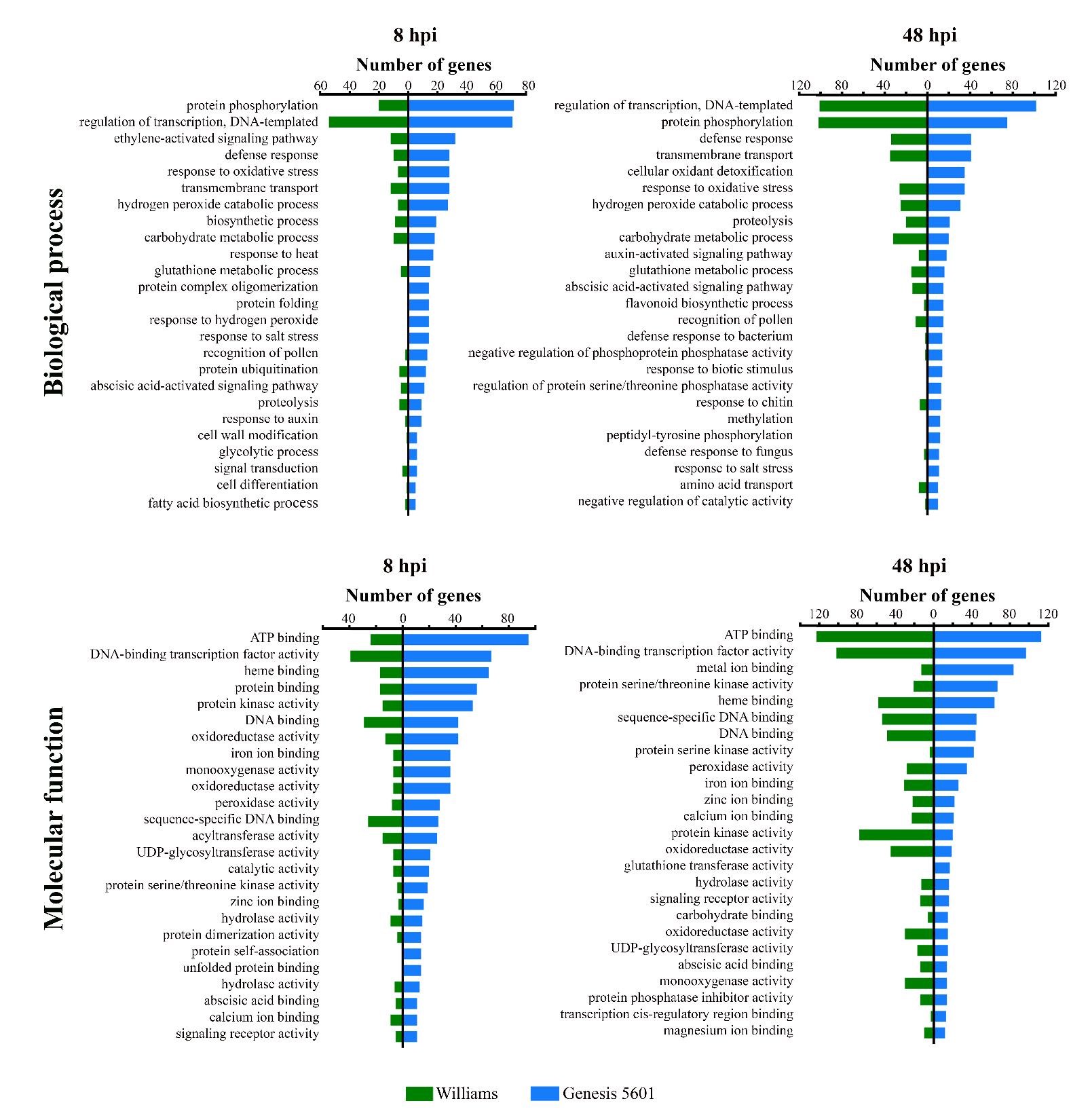 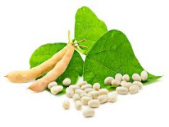 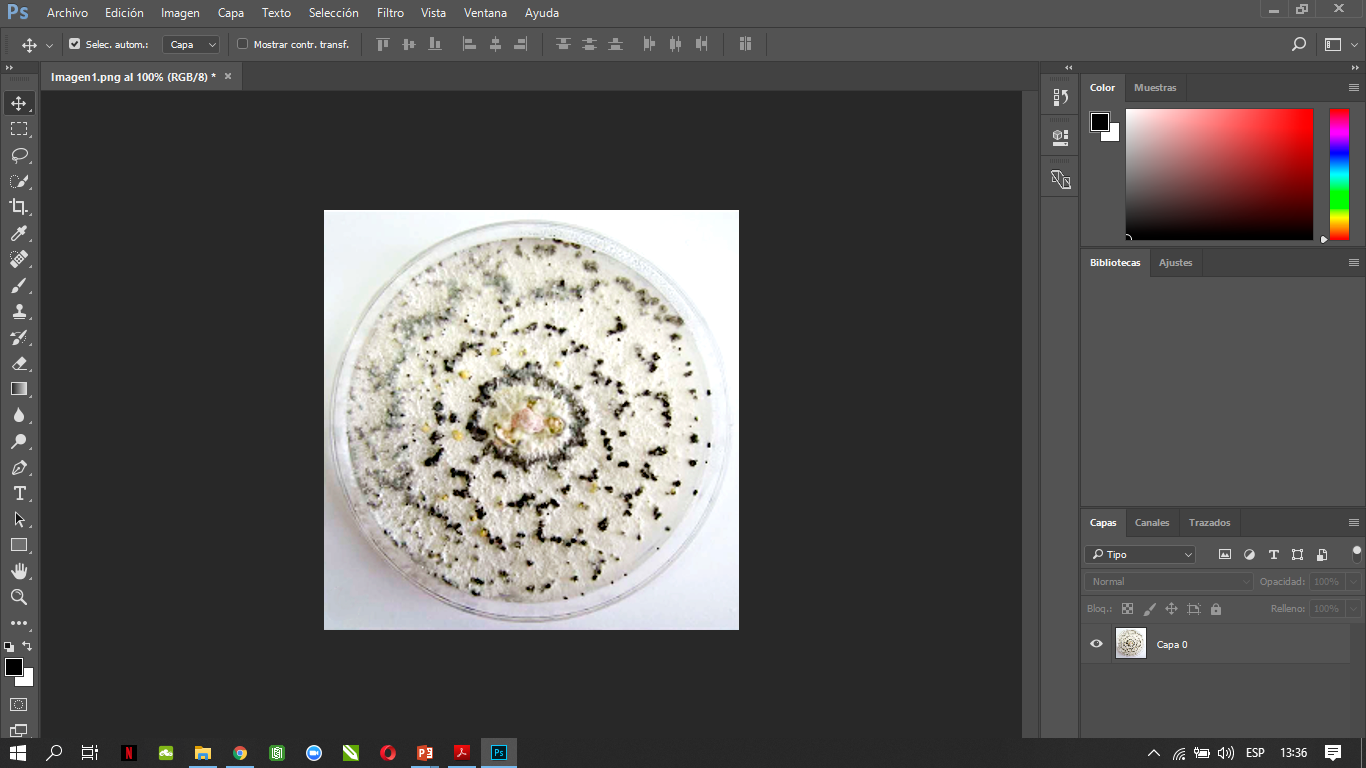 Respuesta de defensa
Vías hormonales
Síntesis de flavonoides y fenilpropanoides 
Respuesta a estrés oxidativo
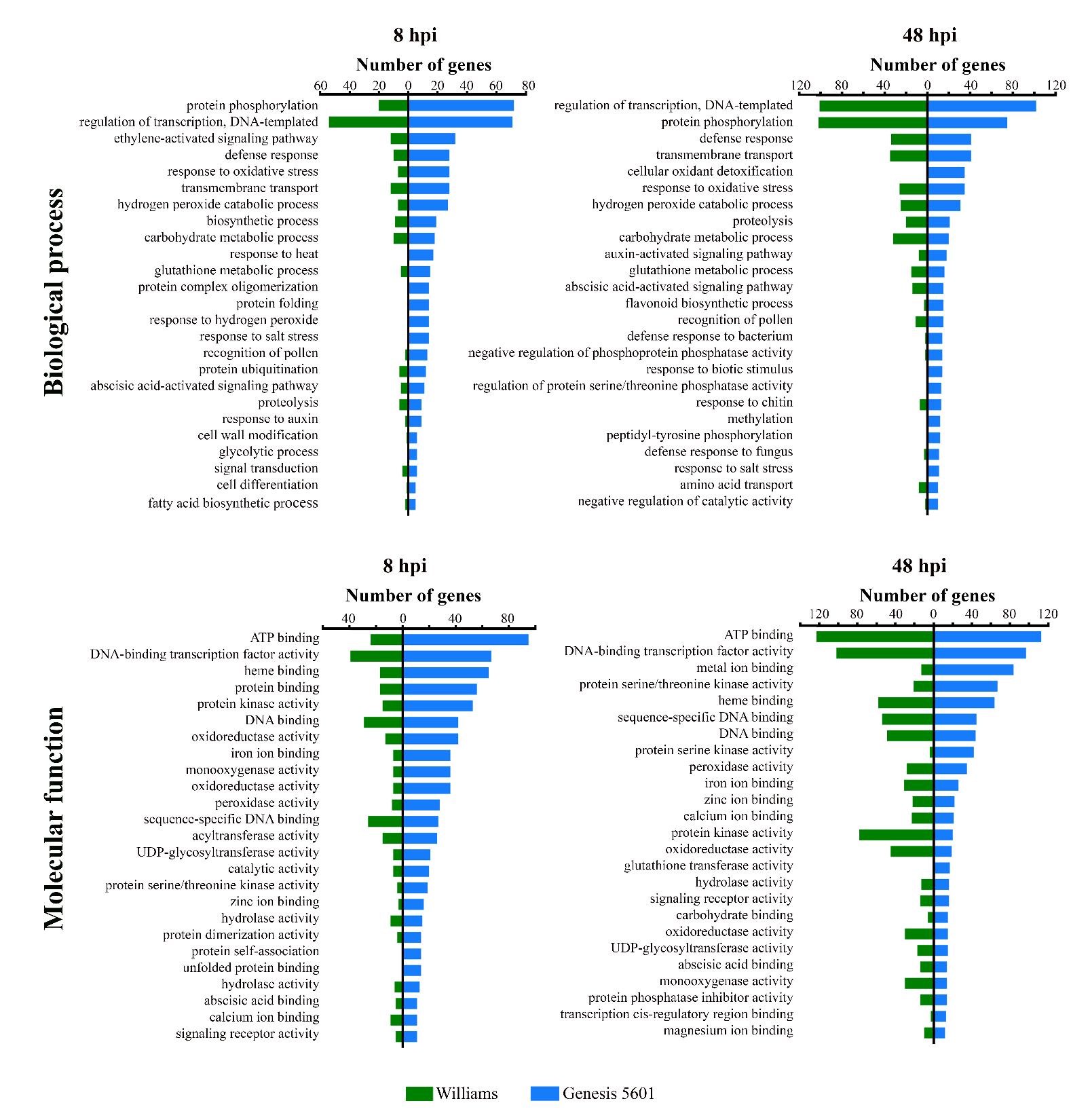 Fenilpropanoides, flavonoides y proteínas PR
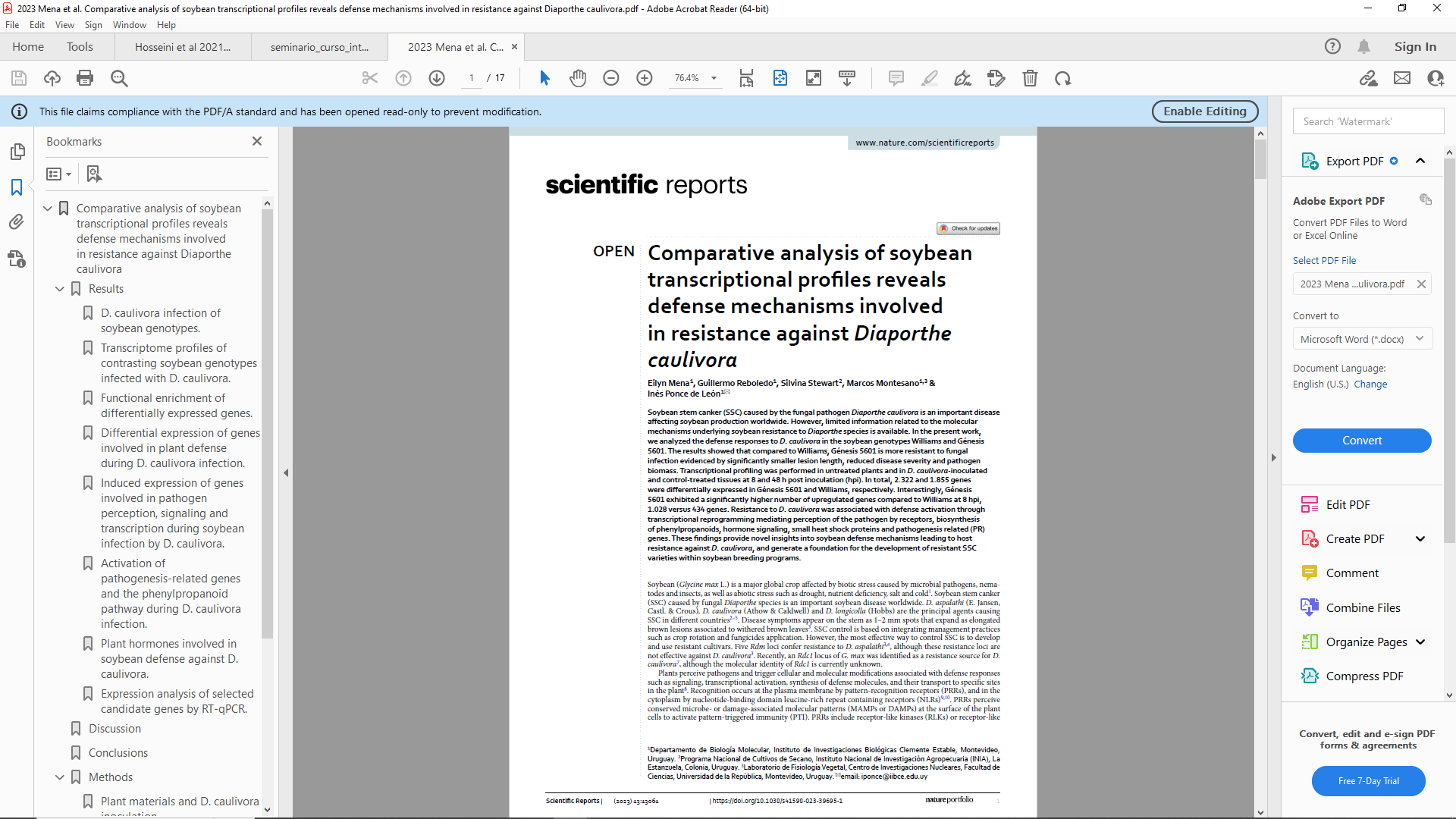 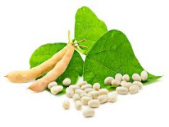 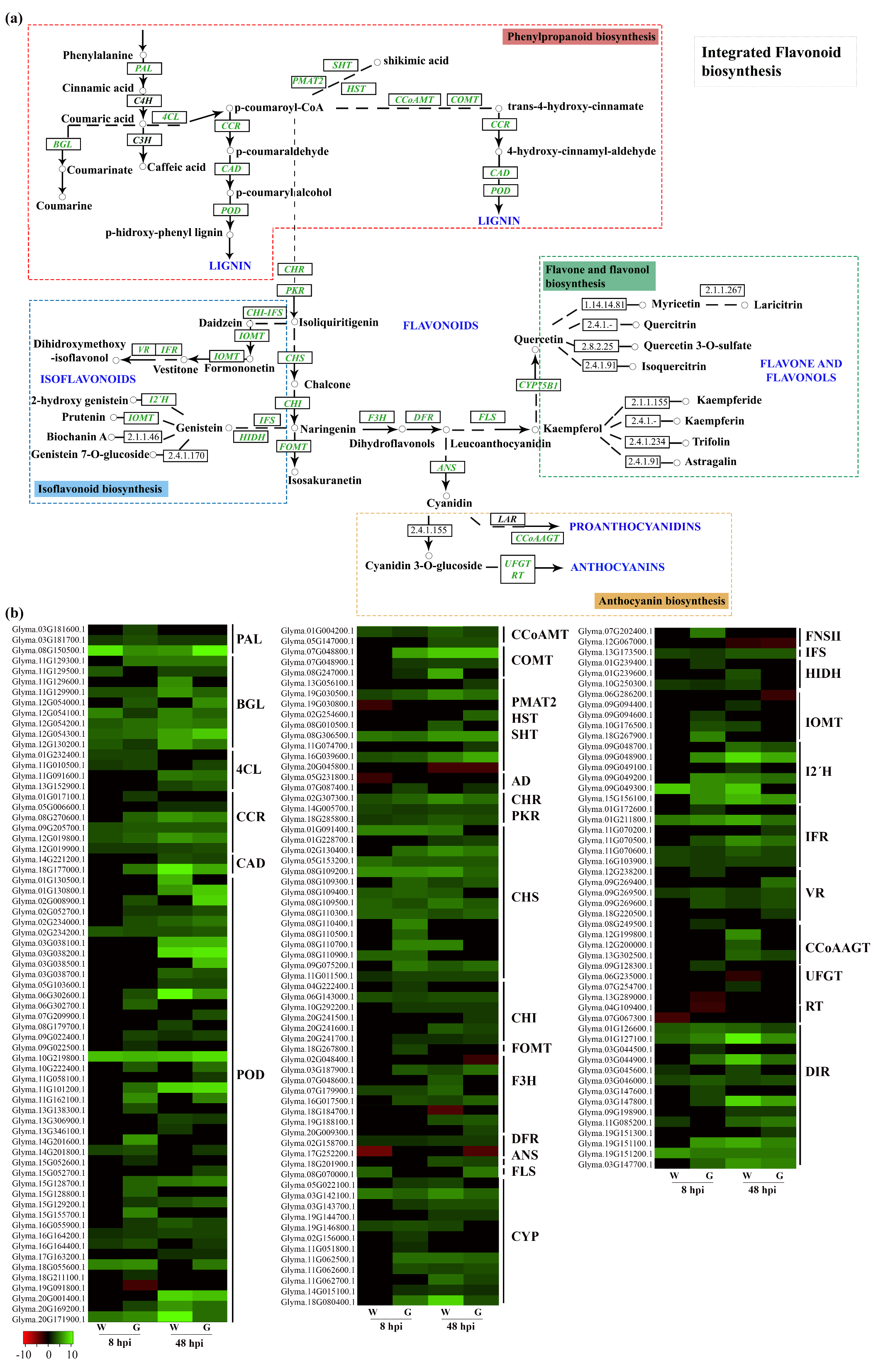 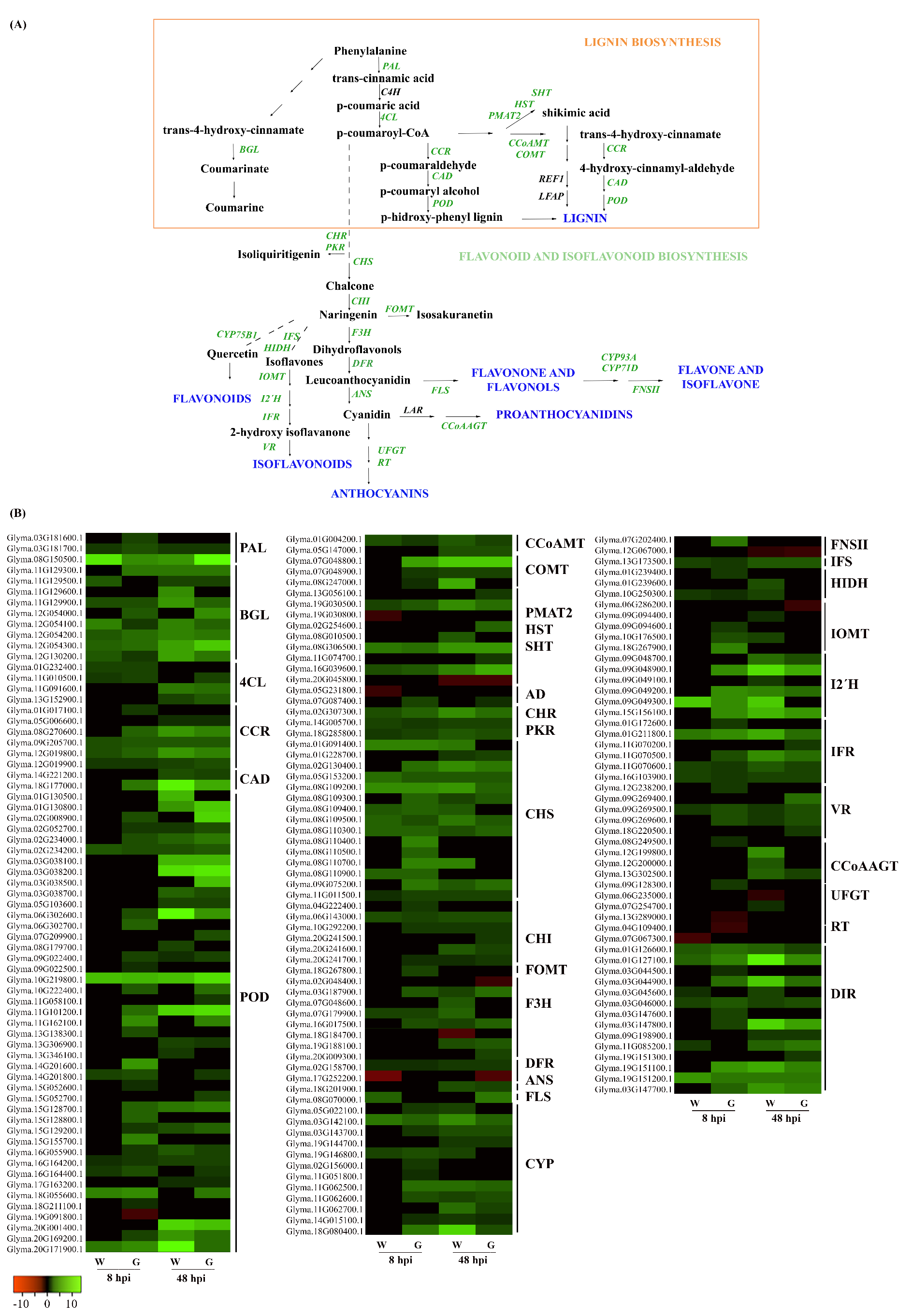 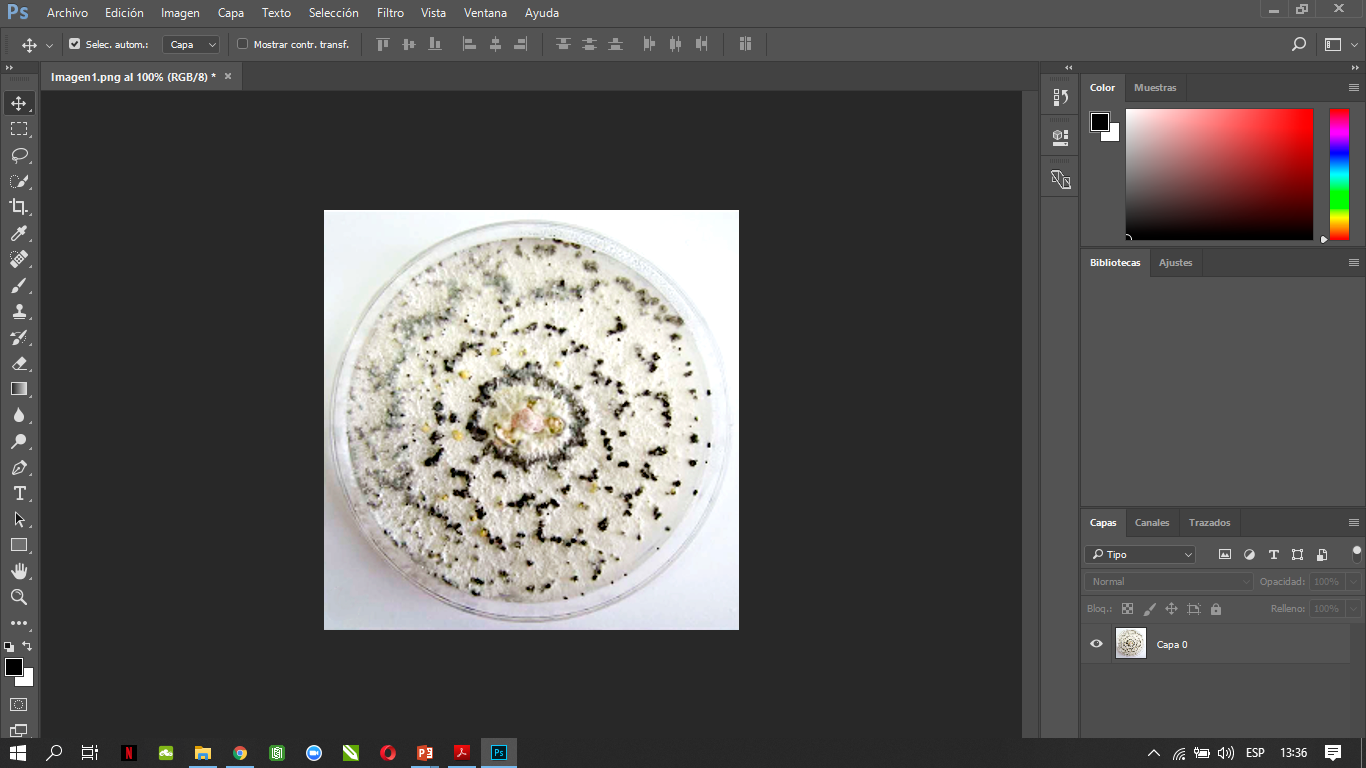 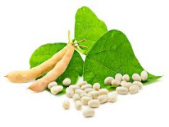 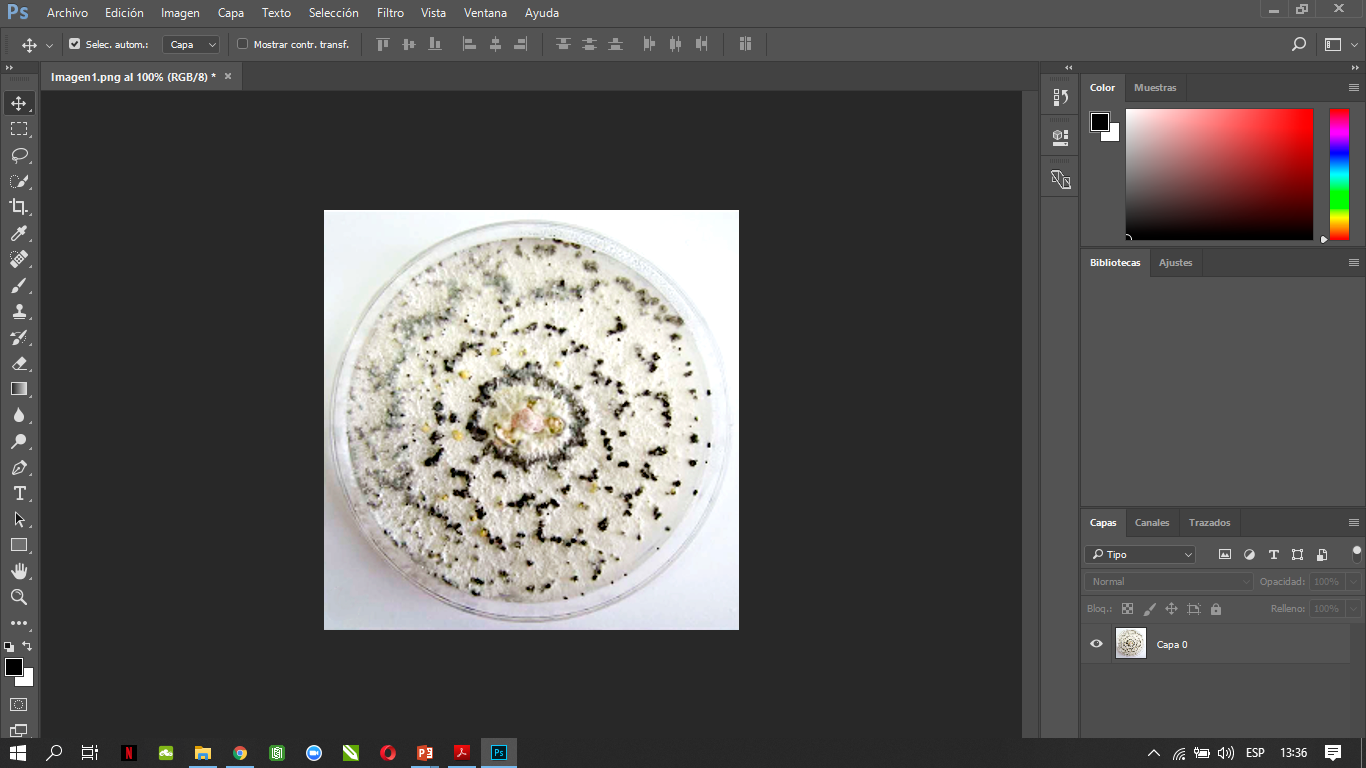 Laboratorio
Bioinformática
Nuevos proyectos
Campo
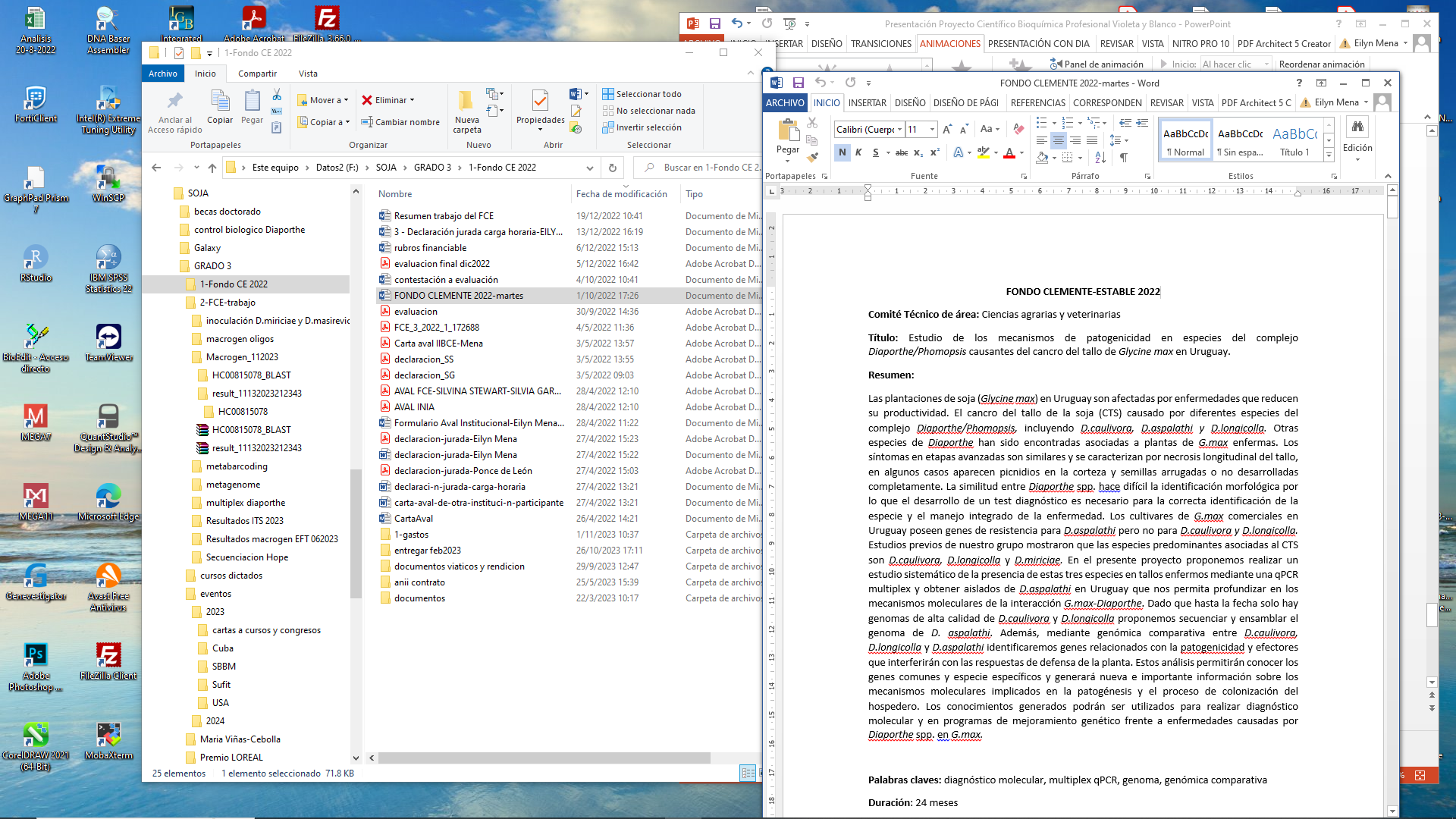 Especies de Diaporthe asociadas al cancro del tallo de la soja
Secuenciación de genoma de otra especie de Diaporthe
Comparción de los genomas de especies de Diaporthe 
Expresión diferencial de genes de patogenicidad
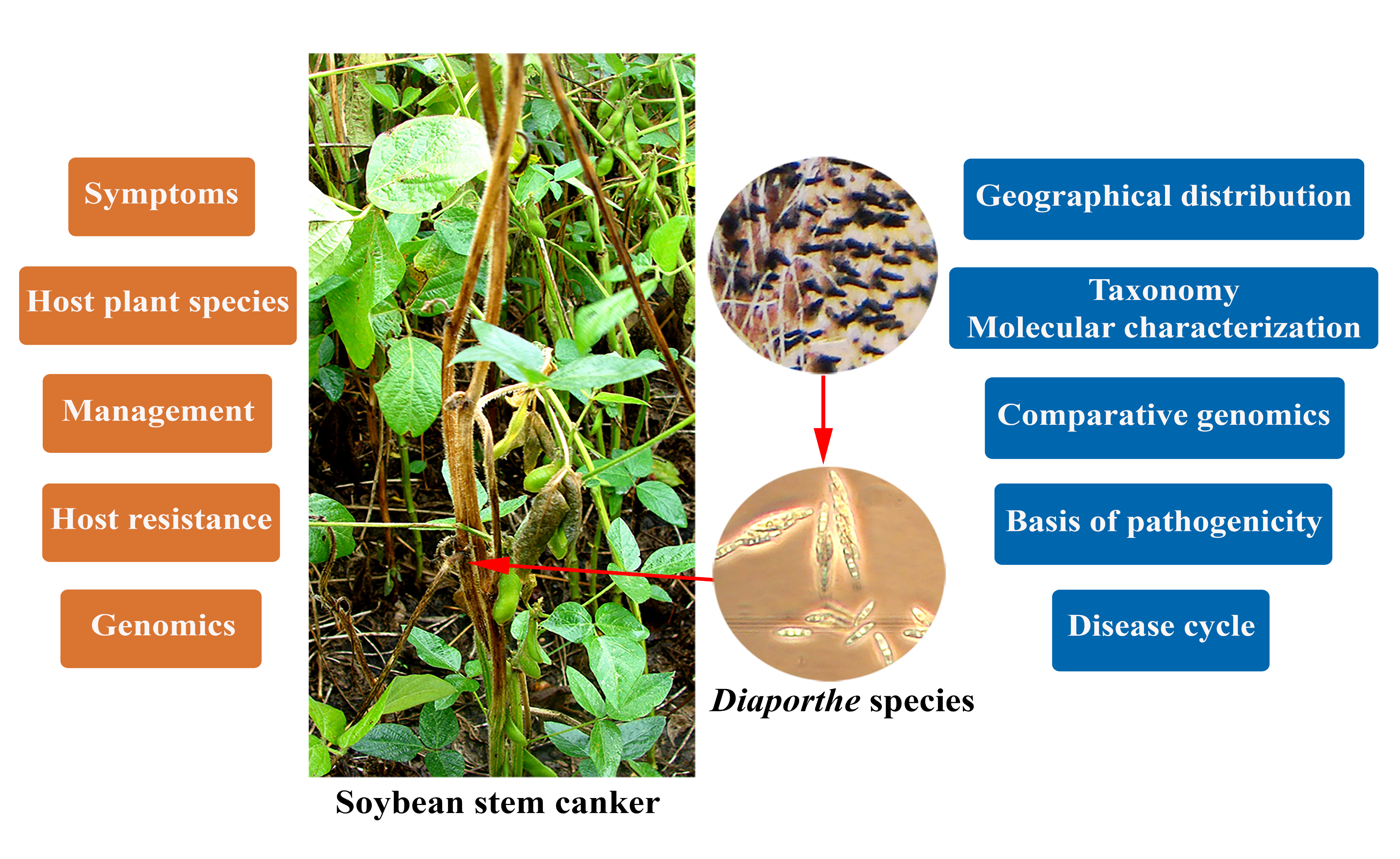 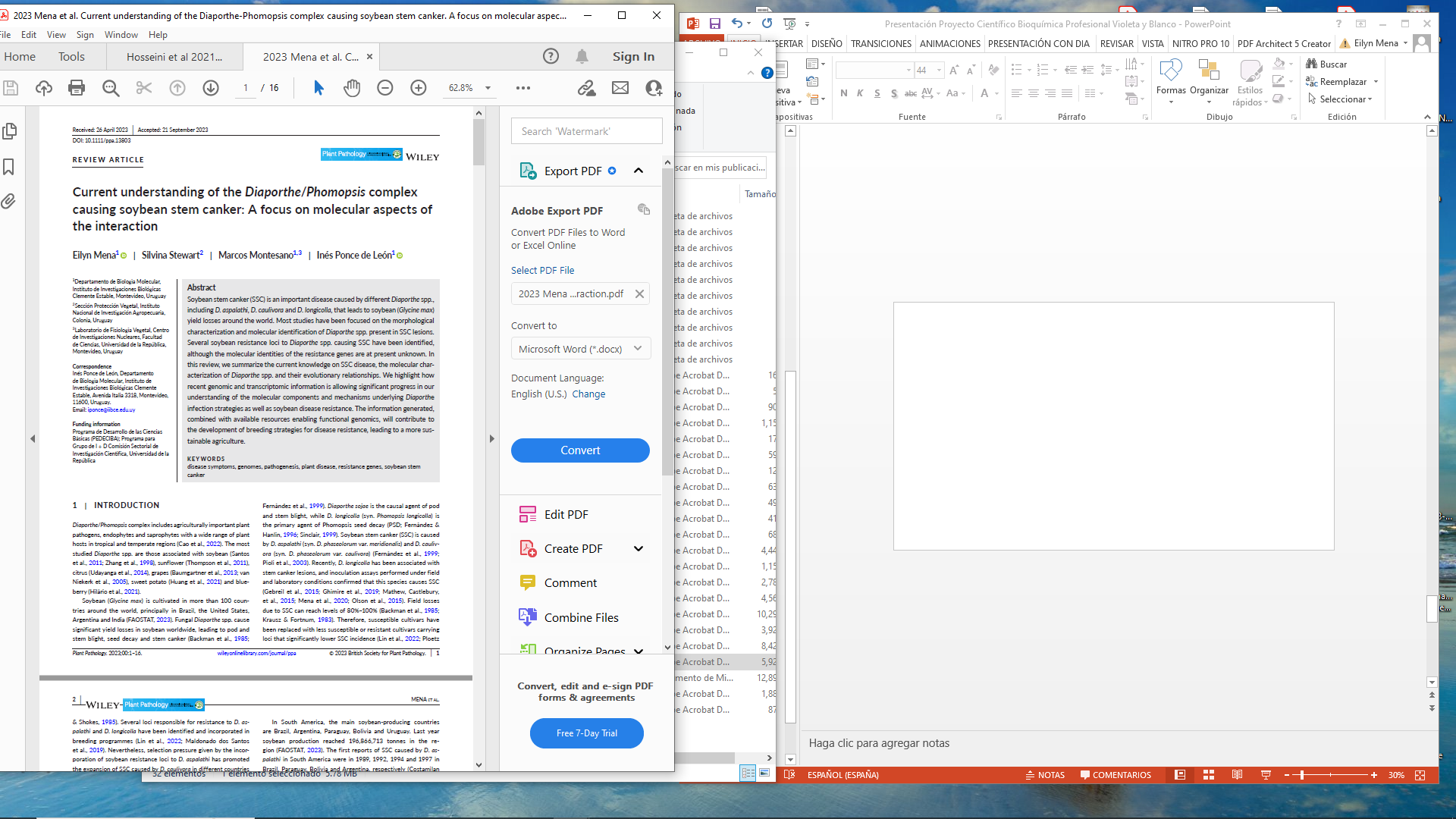 Generación de conocimiento básico y original de las bases moleculares de la interacción D. caulivora- G. max 

Conocimiento de los mecanismos de infección del patógeno en plantas de soja. 
Secuenciación de novo del genoma de patógenos fúngicos
Obtención de efectores y carcaterización
Disponibilidad de listas de genes involucrados en la respuesta de defensa vegetal
Resultados de utilidad para los programas de mejoramiento genético en la obtención de variedades de soja resistentes a D. caulivora
Contribución a la apropiación social del conocimiento (Campañas)
Formación de RRHH
Publicación de artículos científicos
Participación en Congresos nacionales e internacionales
Presupuesto
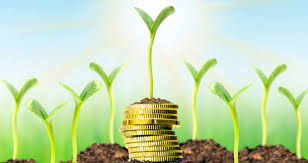 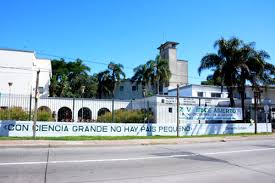 Lab. BM, IIBCE
AGRADECIMIENTOS
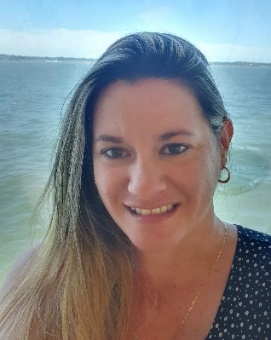 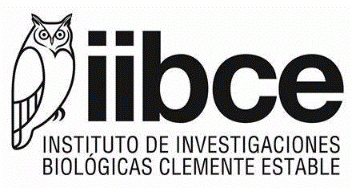 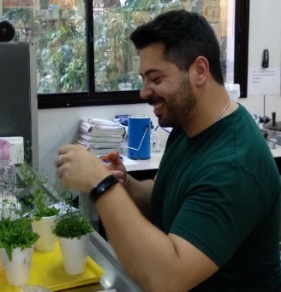 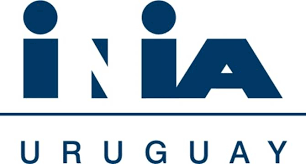 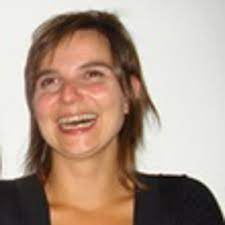 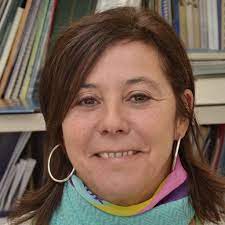 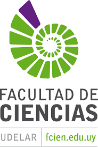 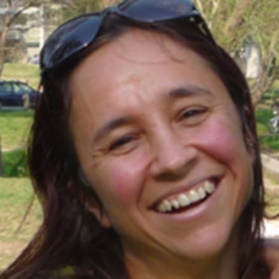 Instituciones financieras
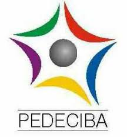 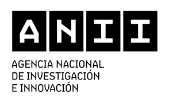 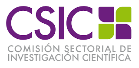 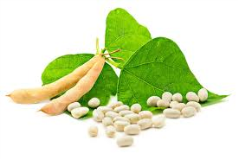 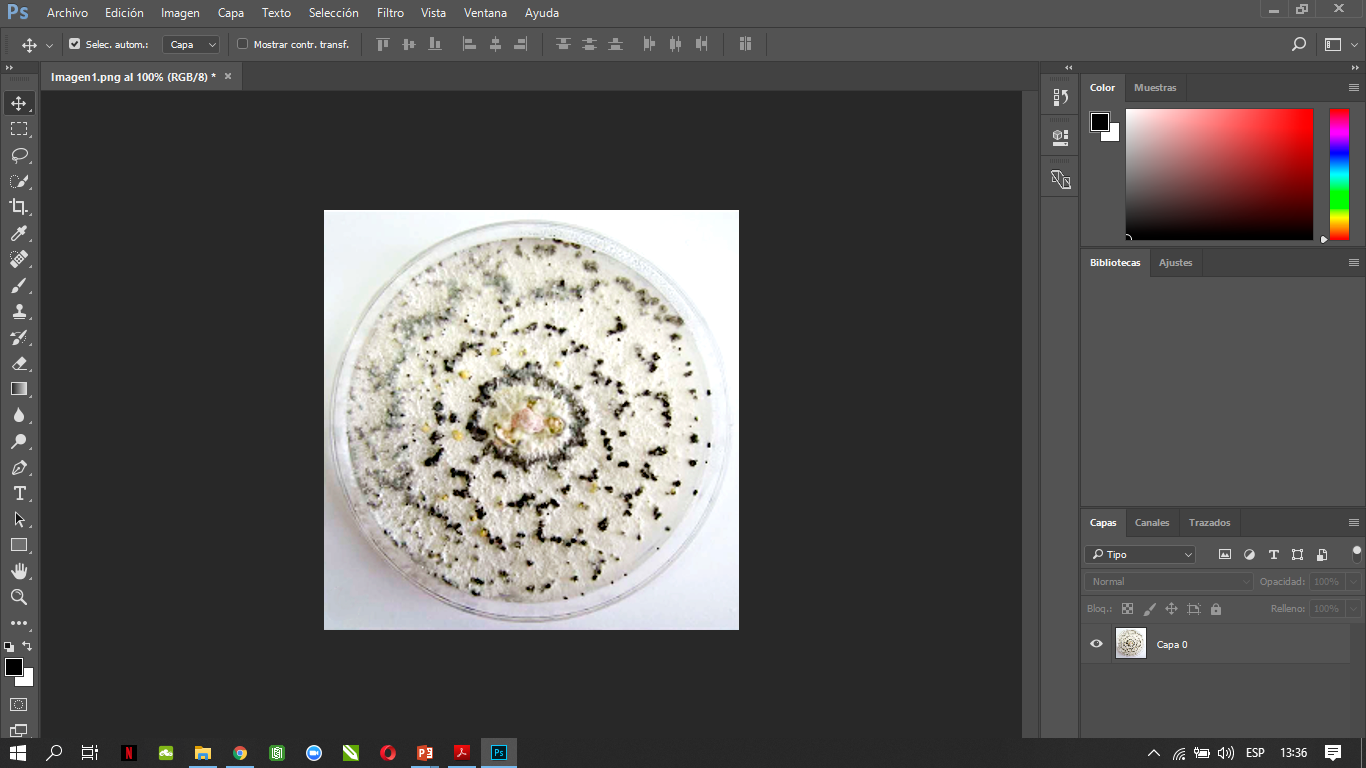 Gracias !